MA/CSSE 474
Theory of Computation
TM Design
Macro Language
D and SD
[Speaker Notes: Exam next Friday!]
Your Questions?
Previous class days' material
Reading Assignments
I have included some slides online that we will not have time to do in class, but may be helpful to you anyway.
HW 13 problems
Anything else
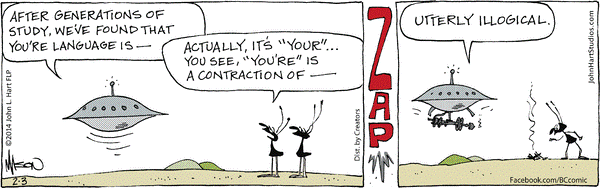 Turing MachineS
Languages and Machines
SD


D

Context-Free
Languages
Regular
Languages
reg exps
FSMs
                                   
cfgs        
PDAs



unrestricted grammars
Turing Machines
Turing Machines
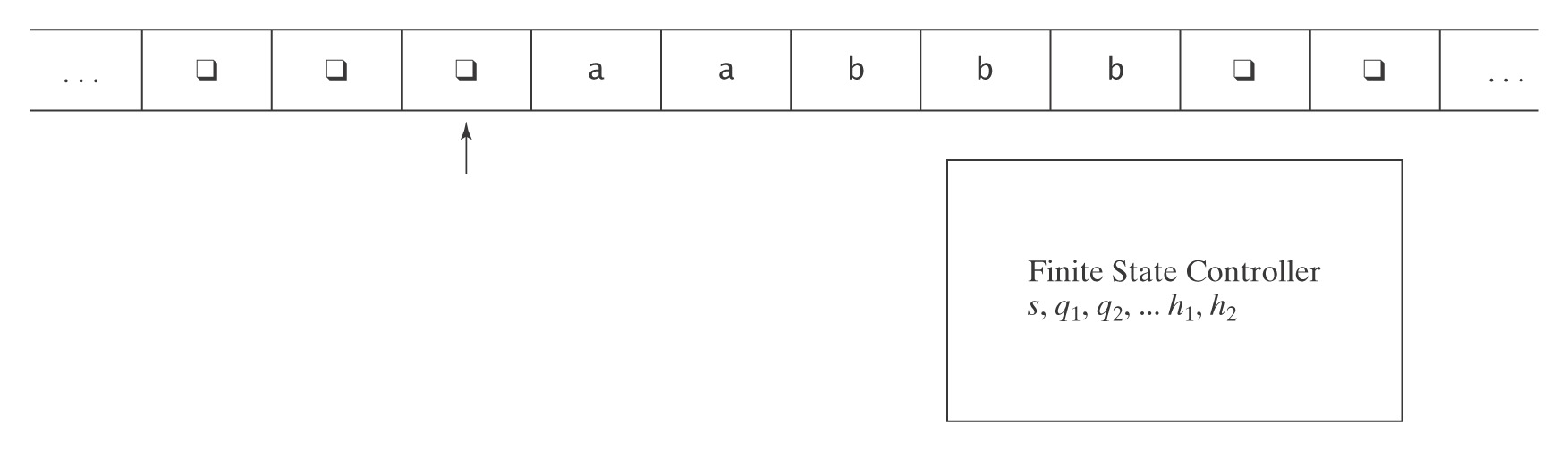 At each step, the machine must:

    ● choose its next state, 
    ● write on the current square, and
    ● move left or right.
TM Formal Definition
A (deterministic) Turing machine M is  (K, , , , s, H), where

    ● K is a finite set of states;
    ●  is the input alphabet, which does not contain q;
    ●  is the tape alphabet,           which must contain q and have  as a  subset.  
    ● s  K is the initial state;
    ● H  K is the set of halting states;
    ●  is the transition function:

(K - H)                     to       K 	     	 	{, }

non-halting   tape           state  tape             direction to move
 state              char		   char	            (R or L)
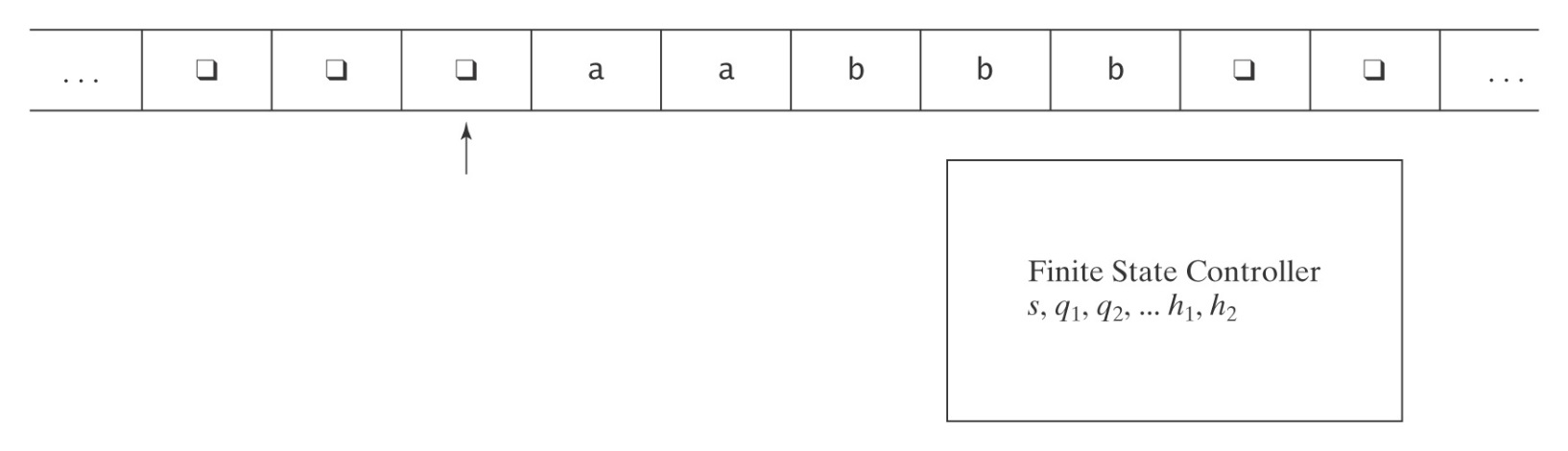 Turing Machines
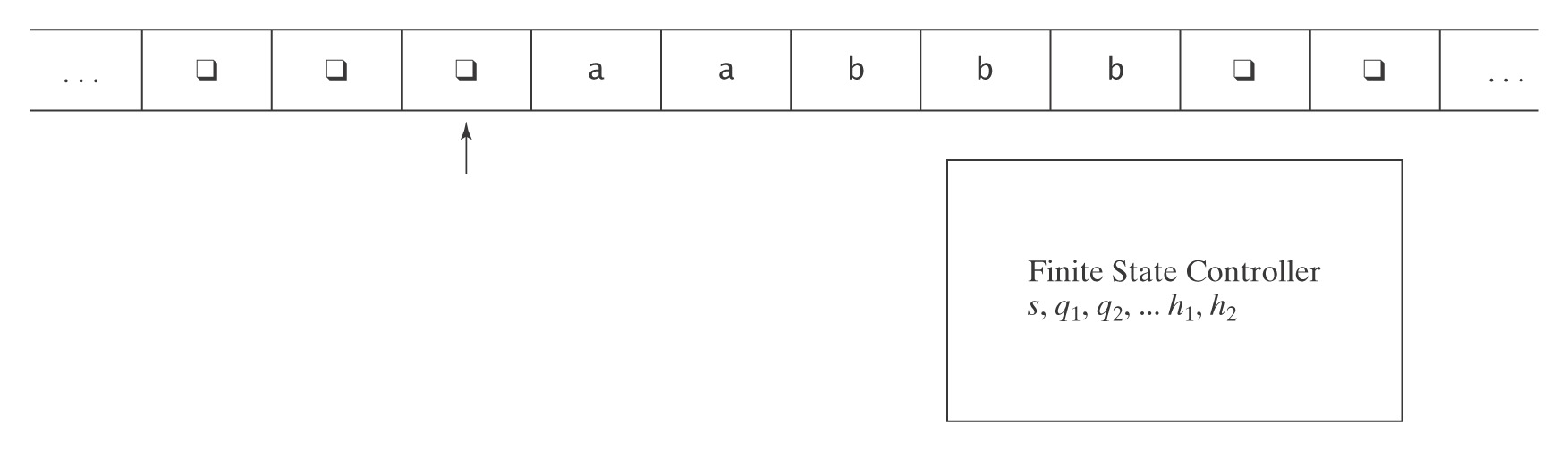 At each step, the machine must:

    ● choose its next state, 
    ● write on the current square, and
    ● move left or right.
Notes on the Definition
1. The input tape is infinite in both directions.

2.  is a function, not a relation.  So this is a definition for 
    deterministic Turing machines.

3.  must be defined for all (state, tape symbol) pairs unless the state is a halting state.

4. Turing machines do not necessarily halt (unlike FSM's and  
    most PDAs).  Why?  To halt, they must enter a halting state.  
    Otherwise they loop.

5. Turing machines generate output, so they can compute 
    functions.
An Example
M takes as input a string in the language:

	 {aibj, 0  j  i}, 

and adds b’s as required to make the number of b’s equal the number of a’s.  

The input to M will look like this:
			 

The output should be:
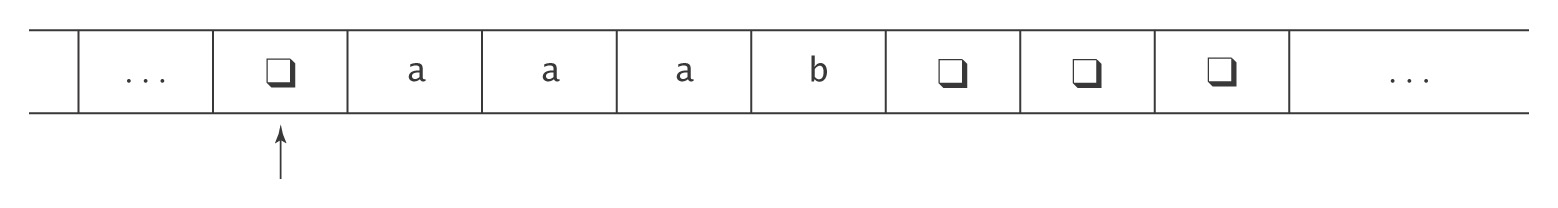 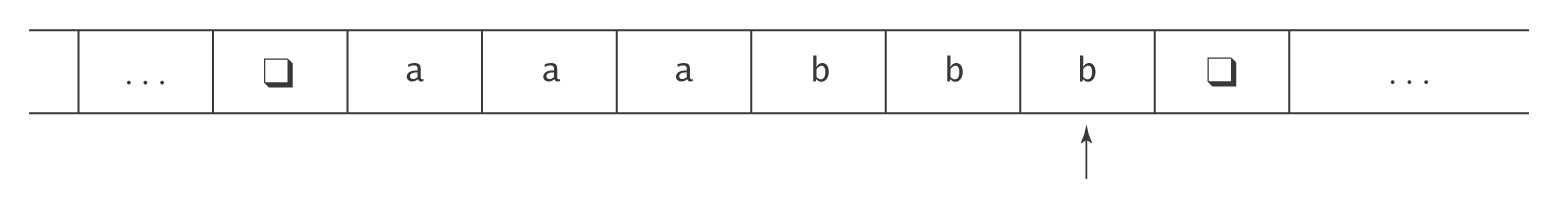 Formal Definition of M
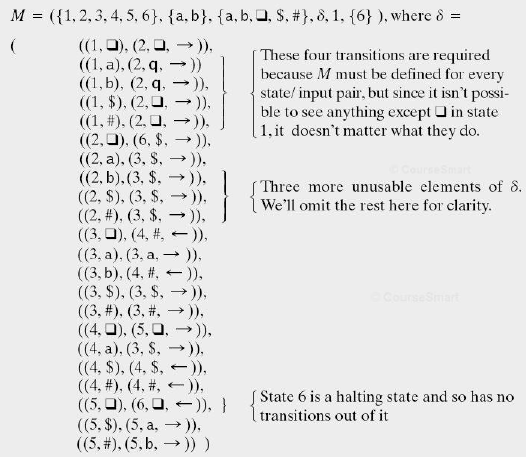 The Details (ε)
K = {1, 2, 3, 4, 5, 6},  = {a, b},  = {a, b, q, $, #}, 
        s = 1, H = {6},  =
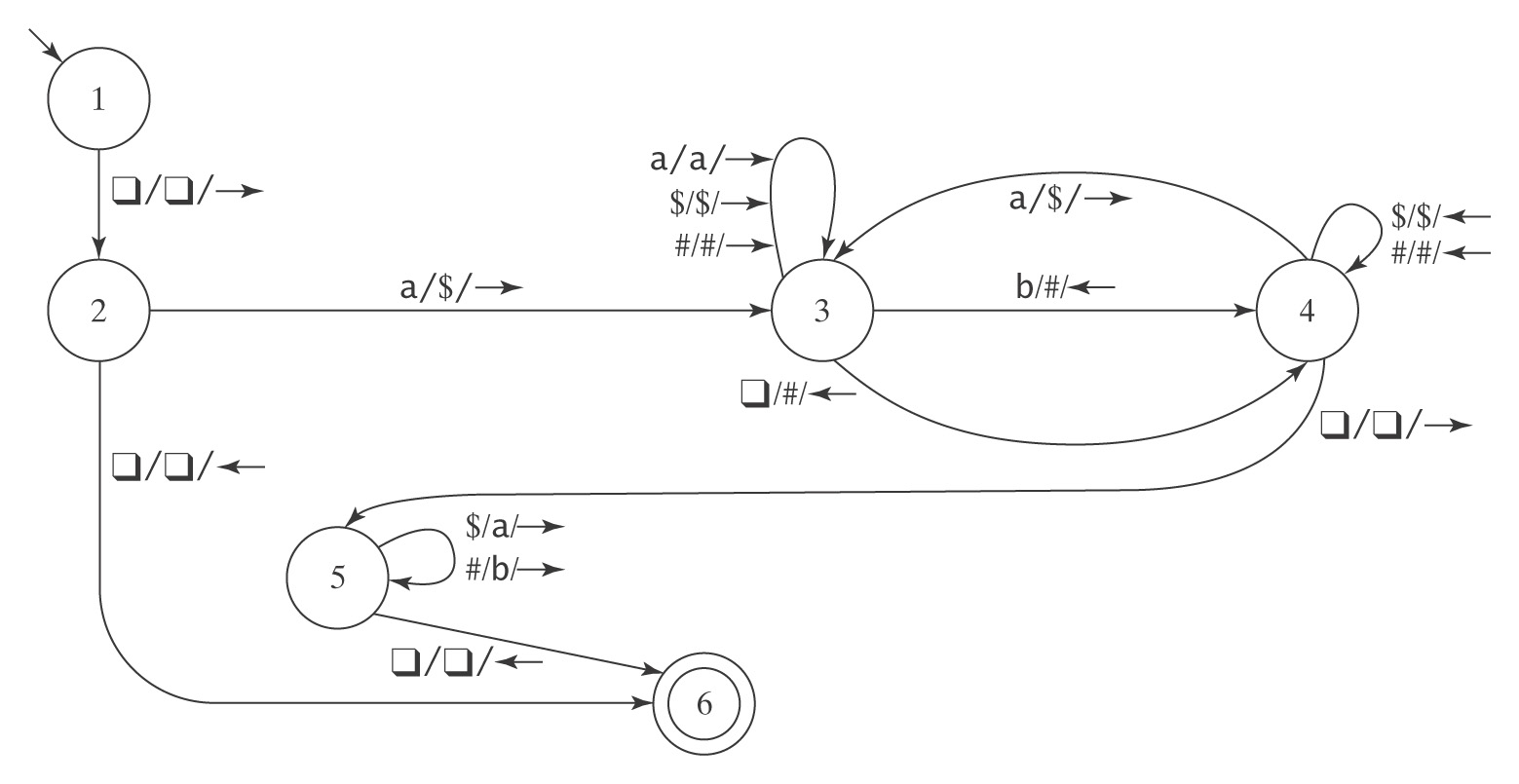 Show what happens for strings:
ε, aa, aabb, aab, b








1
[Speaker Notes: Show what happens with some strings.  It's okay to spend some time on this.

Empty string
aa
aabb
a
aab
b]
The Details (ε)
K = {1, 2, 3, 4, 5, 6},  = {a, b},  = {a, b, q, $, #}, 
s = 1,	H = {6},  =
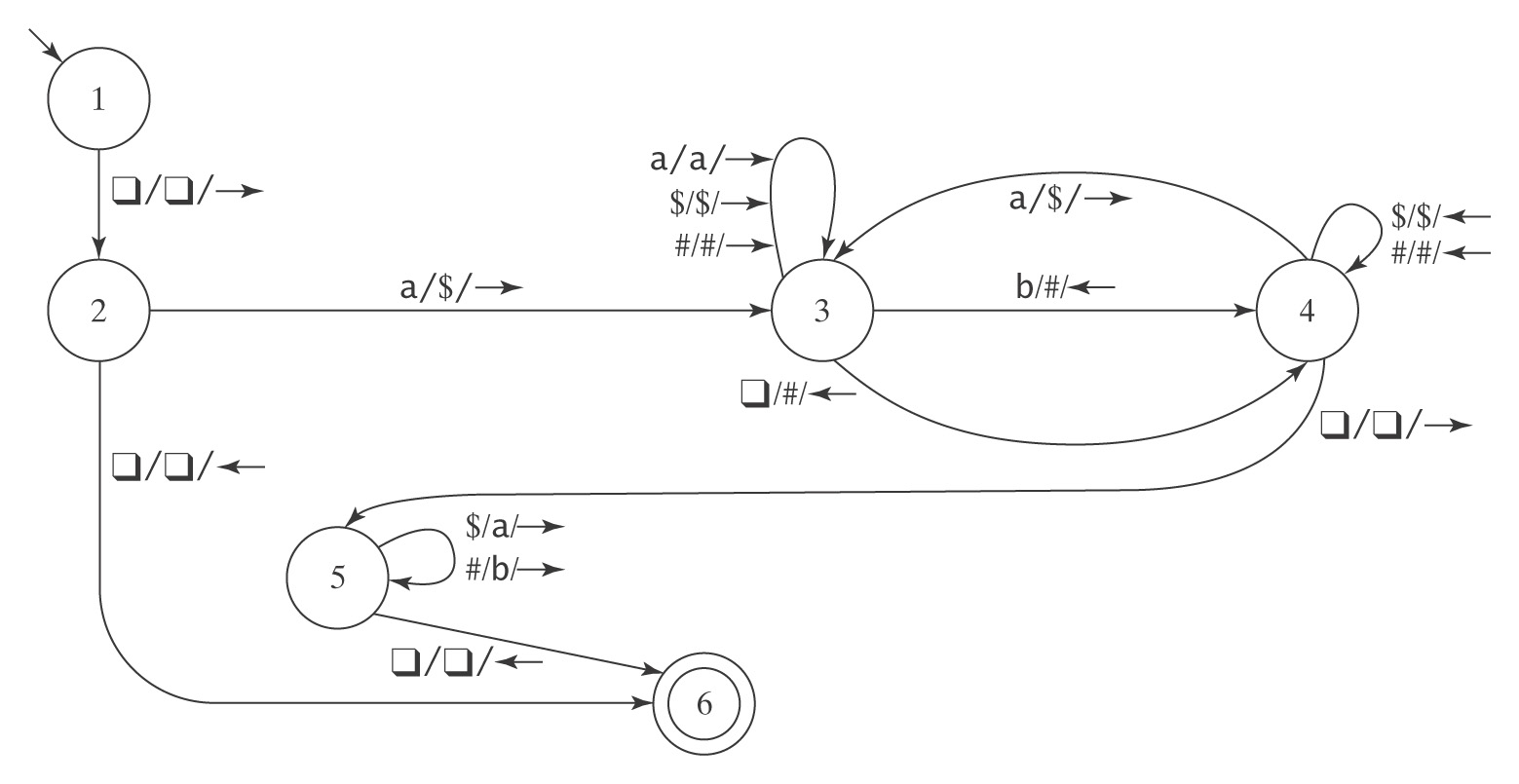 Show what happens for strings:
ε, aa, aabb, aab, b








2
[Speaker Notes: Show what happens with some strings.  It's okay to spend some time on this.

Empty string
aa
aabb
a
aab
b]
The Details (ε)
K = {1, 2, 3, 4, 5, 6},  = {a, b},  = {a, b, q, $, #}, 
s = 1,	H = {6},  =
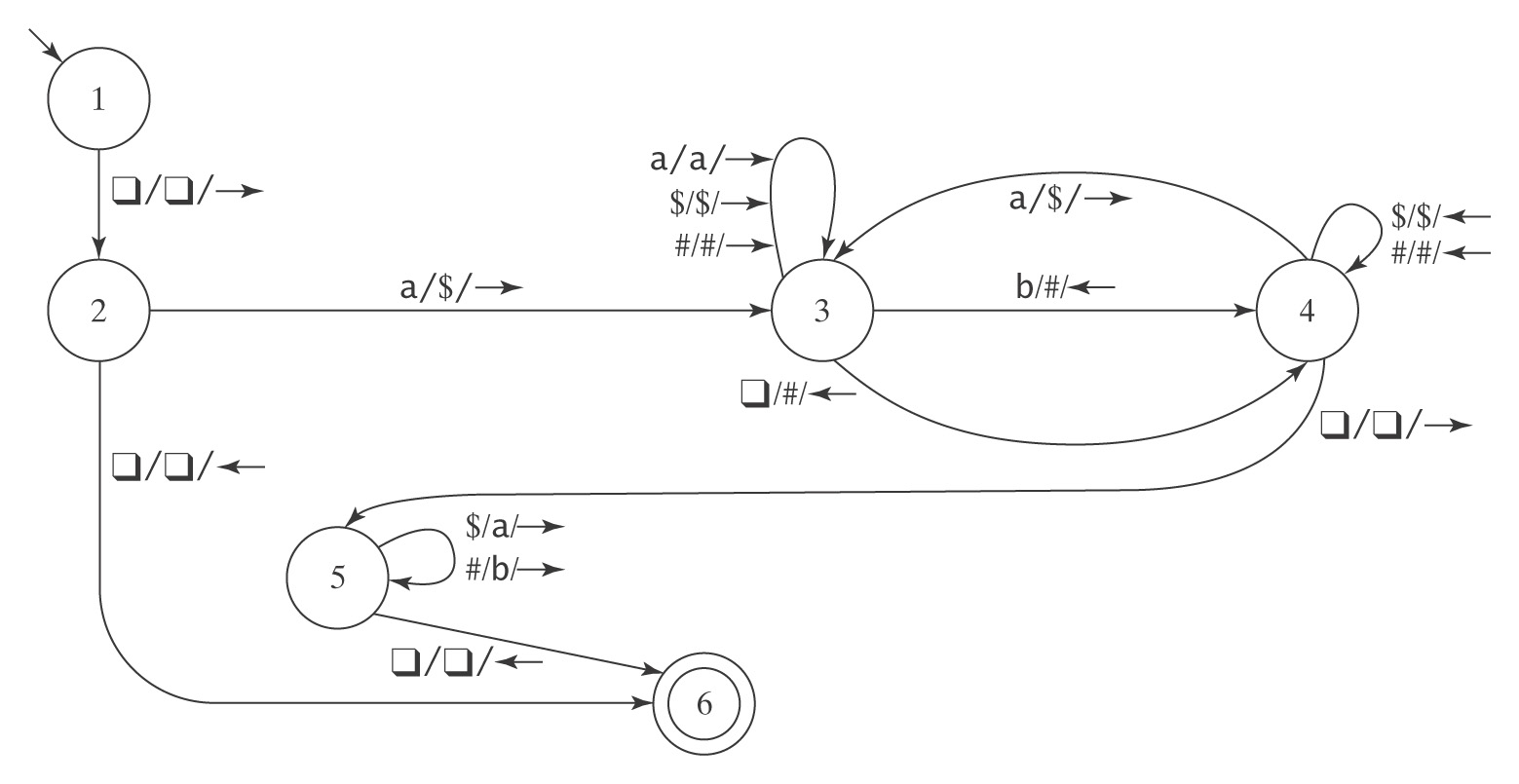 Show what happens for strings:
ε, aa, aabb, aab, b








6
[Speaker Notes: Show what happens with some strings.  It's okay to spend some time on this.

Empty string
aa
aabb
a
aab
b]
The Details(aa)
K = {1, 2, 3, 4, 5, 6},  = {a, b},  = {a, b, q, $, #}, 
s = 1,	H = {6},  =
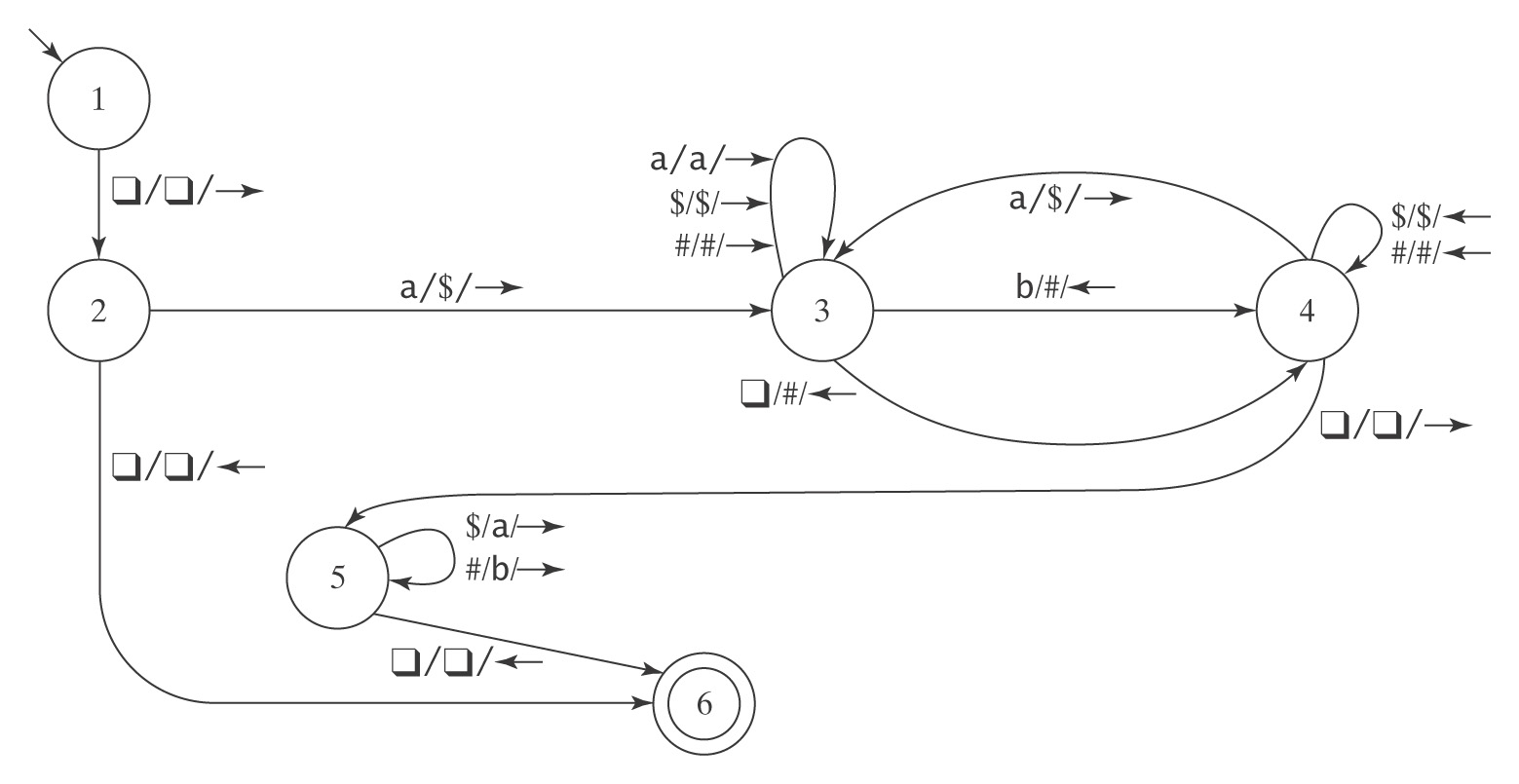 Show what happens for strings:
ε, aa, aabb, aab, b



a
a



1
[Speaker Notes: Show what happens with some strings.  It's okay to spend some time on this.

Empty string
aa
aabb
a
aab
b]
The Details(aa)
K = {1, 2, 3, 4, 5, 6},  = {a, b},  = {a, b, q, $, #}, 
s = 1,	H = {6},  =
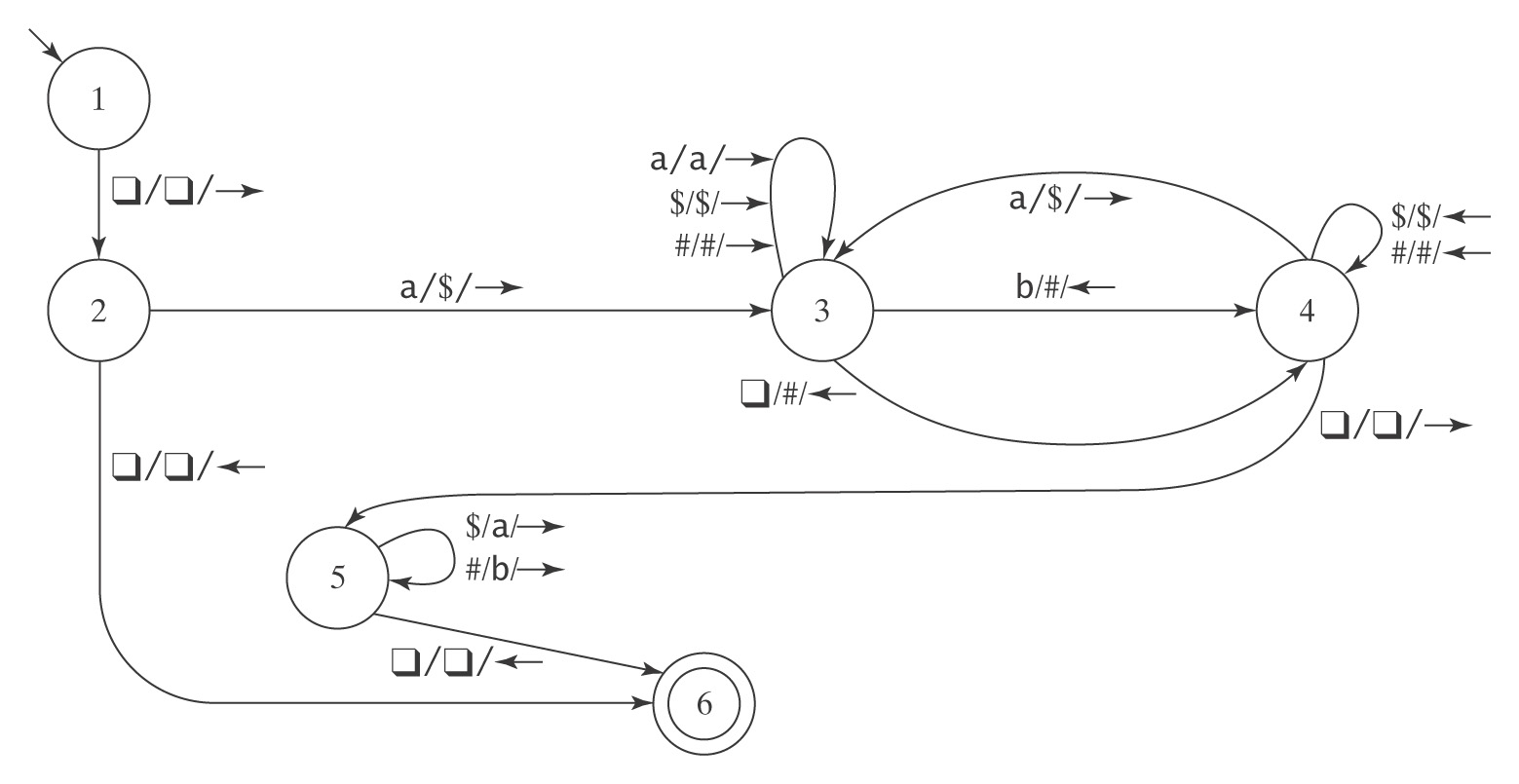 Show what happens for strings:
ε, aa, aabb, aab, b



a
a



2
[Speaker Notes: Show what happens with some strings.  It's okay to spend some time on this.

Empty string
aa
aabb
a
aab
b]
The Details(aa)
K = {1, 2, 3, 4, 5, 6},  = {a, b},  = {a, b, q, $, #}, 
s = 1,	H = {6},  =
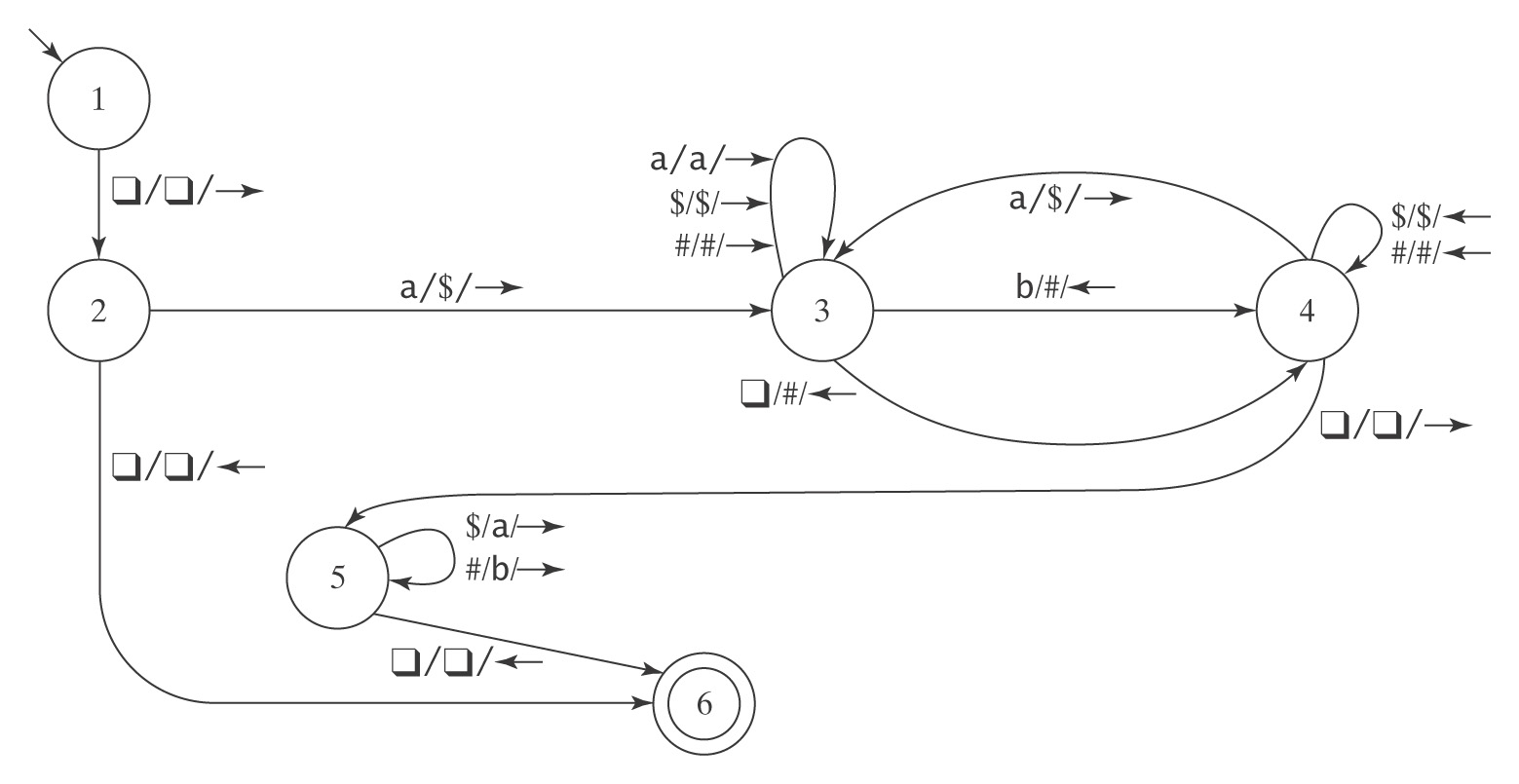 Show what happens for strings:
ε, aa, aabb, aab, b



$
a



3
[Speaker Notes: Show what happens with some strings.  It's okay to spend some time on this.

Empty string
aa
aabb
a
aab
b]
The Details(aa)
K = {1, 2, 3, 4, 5, 6},  = {a, b},  = {a, b, q, $, #}, 
s = 1,	H = {6},  =
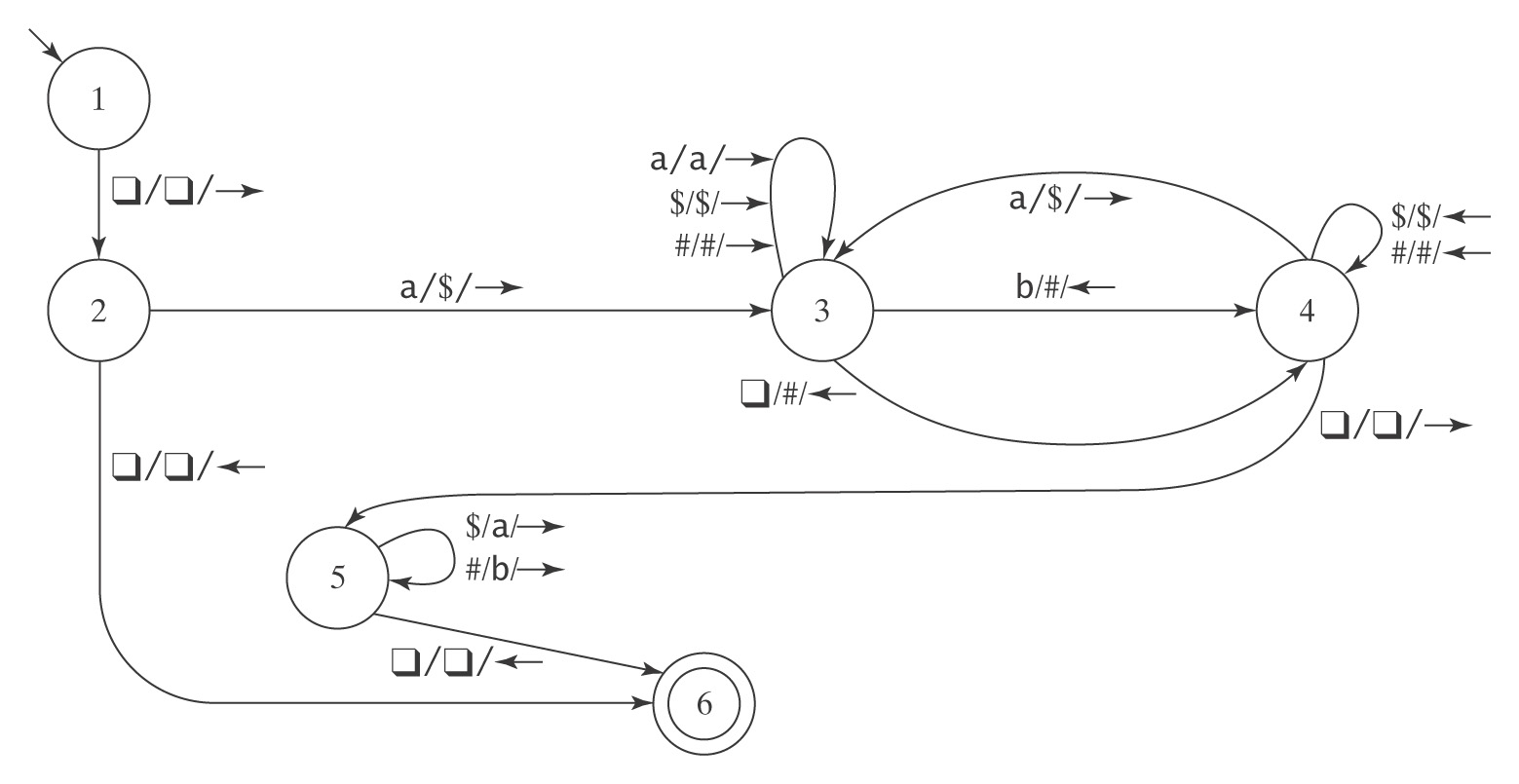 Show what happens for strings:
ε, aa, aabb, aab, b



$
a



3
[Speaker Notes: Show what happens with some strings.  It's okay to spend some time on this.

Empty string
aa
aabb
a
aab
b]
The Details(aa)
K = {1, 2, 3, 4, 5, 6},  = {a, b},  = {a, b, q, $, #}, 
s = 1,	H = {6},  =
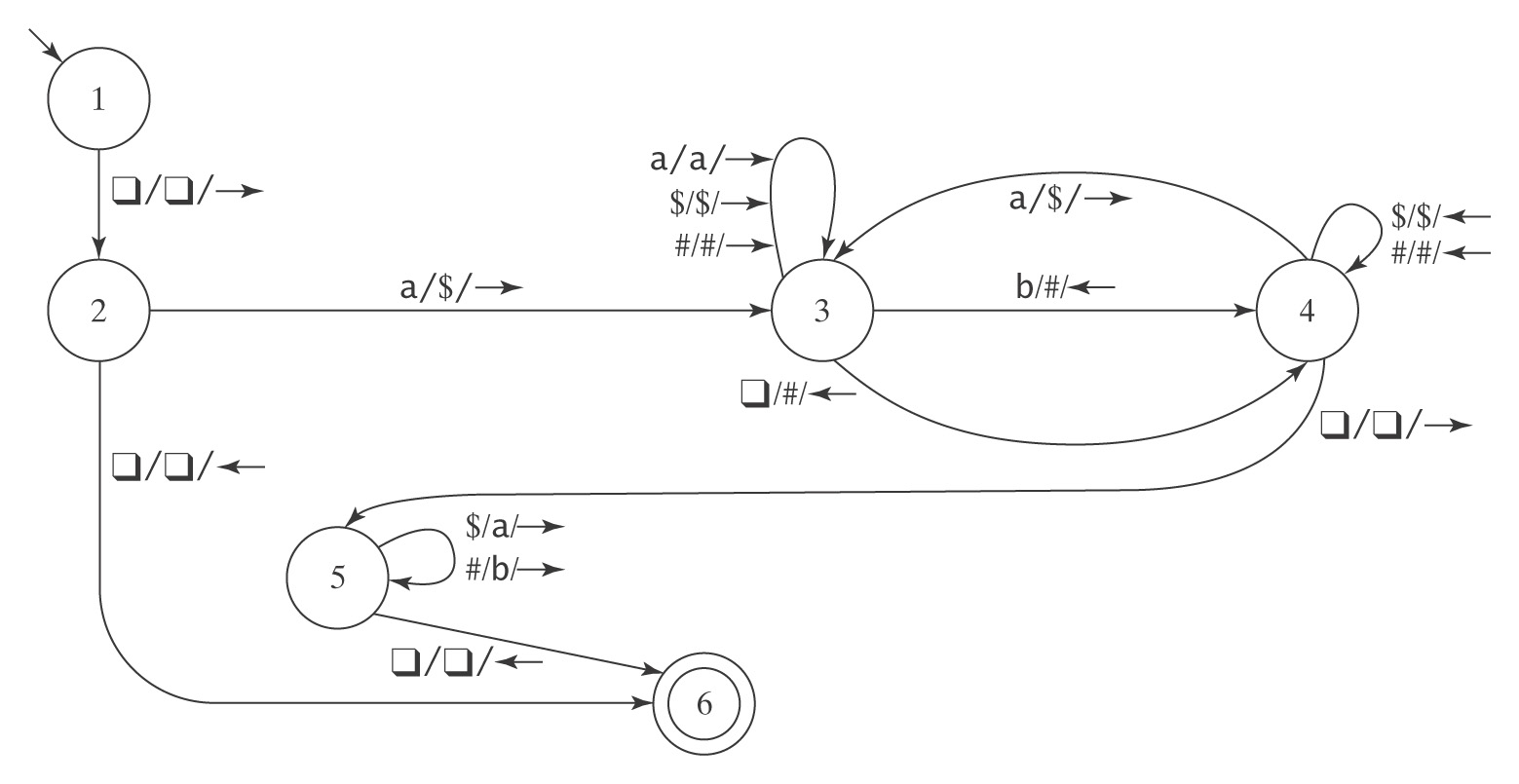 Show what happens for strings:
ε, aa, aabb, aab, b



$
a
#


4
[Speaker Notes: Show what happens with some strings.  It's okay to spend some time on this.

Empty string
aa
aabb
a
aab
b]
The Details(aa)
K = {1, 2, 3, 4, 5, 6},  = {a, b},  = {a, b, q, $, #}, 
s = 1,	H = {6},  =
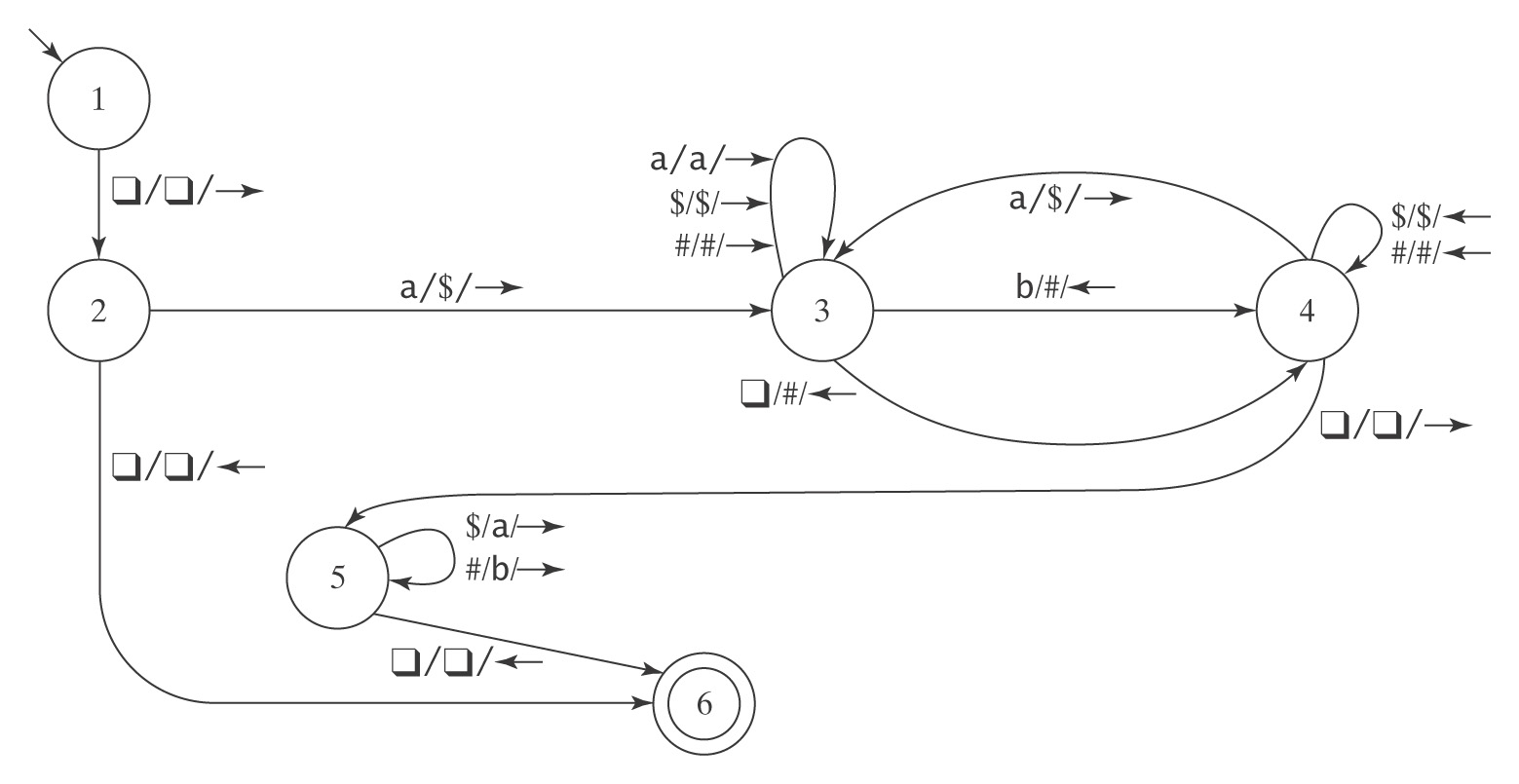 Show what happens for strings:
ε, aa, aabb, aab, b



$
$
#


3
[Speaker Notes: Show what happens with some strings.  It's okay to spend some time on this.

Empty string
aa
aabb
a
aab
b]
The Details(aa)
K = {1, 2, 3, 4, 5, 6},  = {a, b},  = {a, b, q, $, #}, 
s = 1,	H = {6},  =
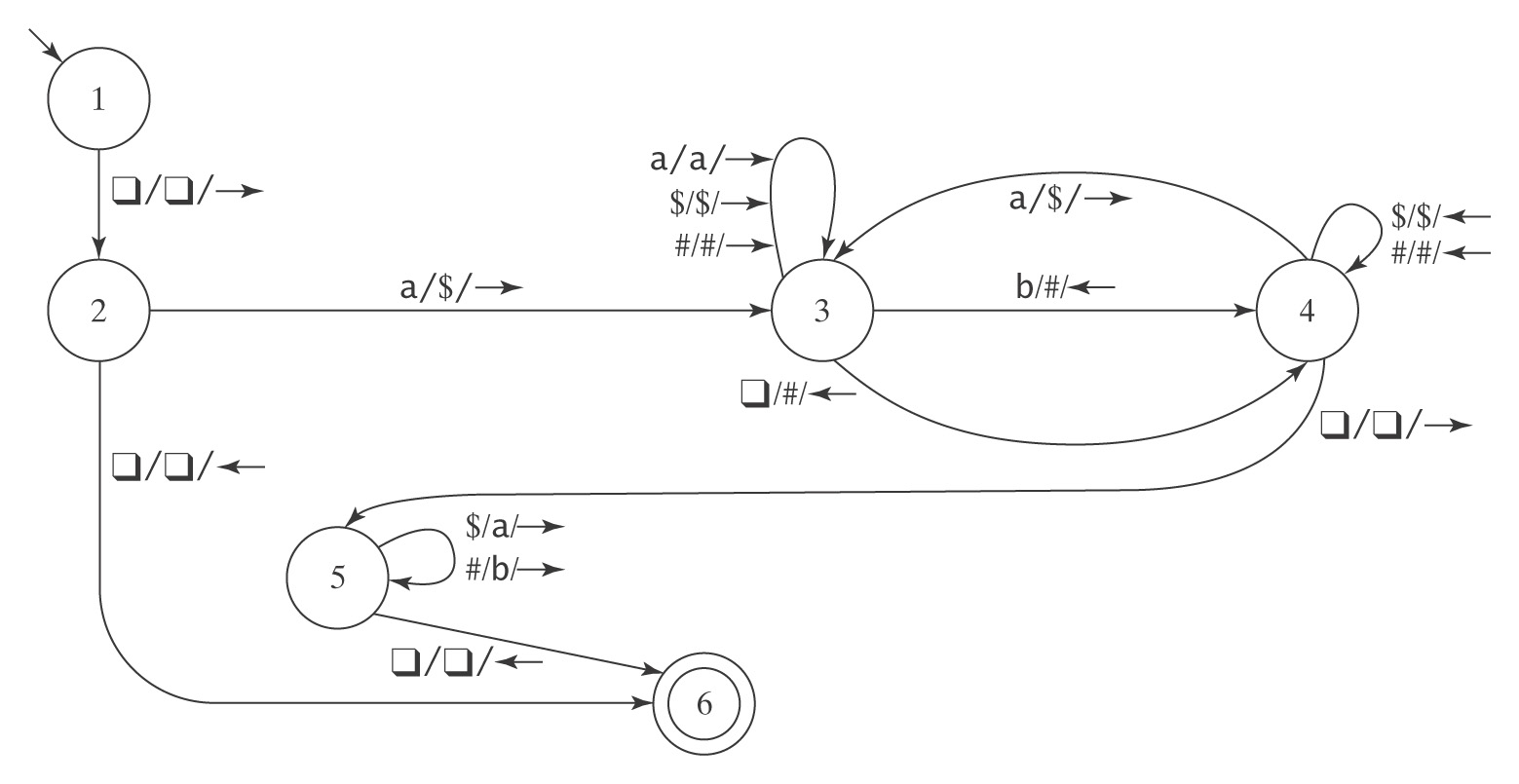 Show what happens for strings:
ε, aa, aabb, aab, b



$
$
#


3
[Speaker Notes: Show what happens with some strings.  It's okay to spend some time on this.

Empty string
aa
aabb
a
aab
b]
The Details(aa)
K = {1, 2, 3, 4, 5, 6},  = {a, b},  = {a, b, q, $, #}, 
s = 1,	H = {6},  =
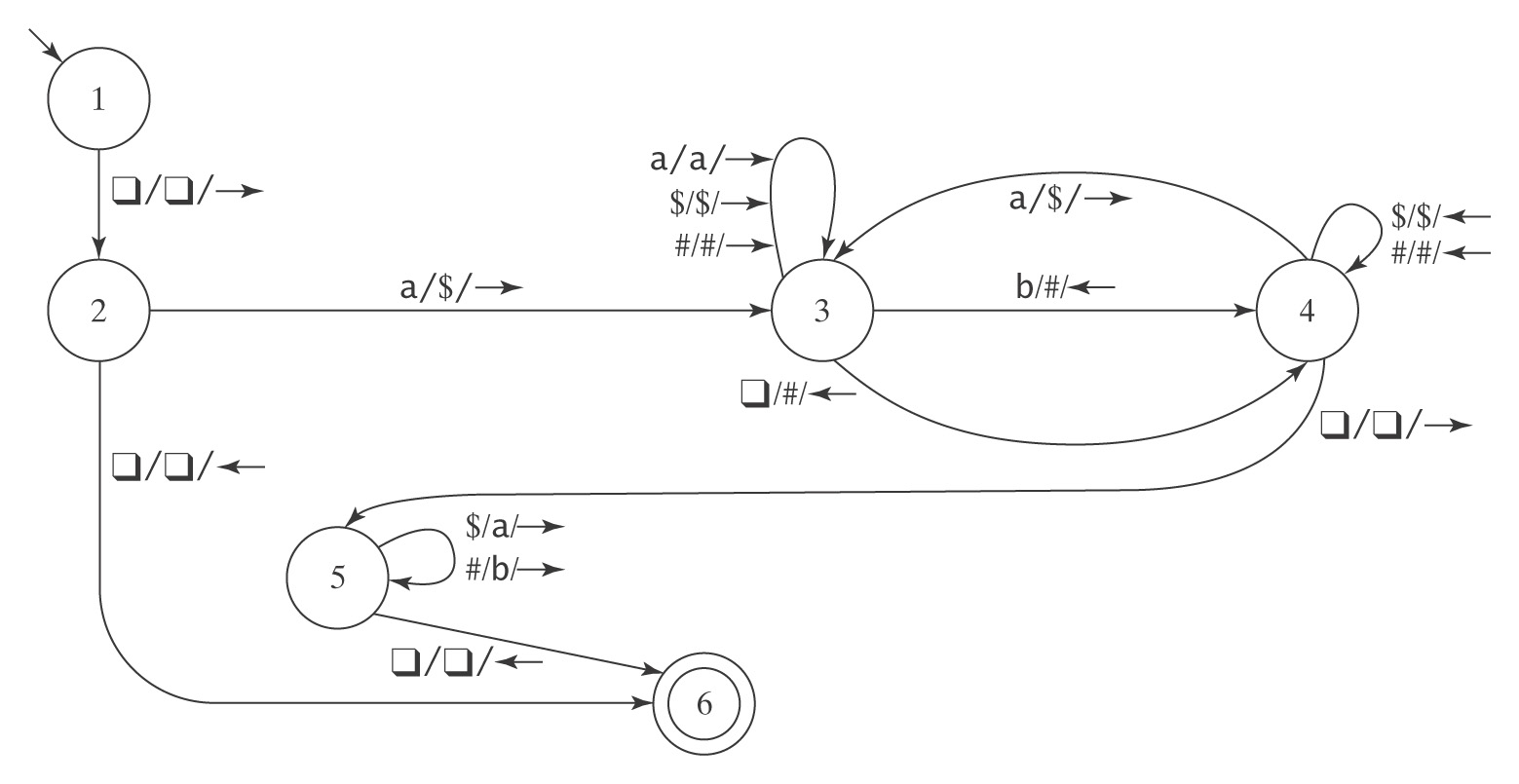 Show what happens for strings:
ε, aa, aabb, aab, b



$
$
#


3
[Speaker Notes: Show what happens with some strings.  It's okay to spend some time on this.

Empty string
aa
aabb
a
aab
b]
The Details(aa)
K = {1, 2, 3, 4, 5, 6},  = {a, b},  = {a, b, q, $, #}, 
s = 1,	H = {6},  =
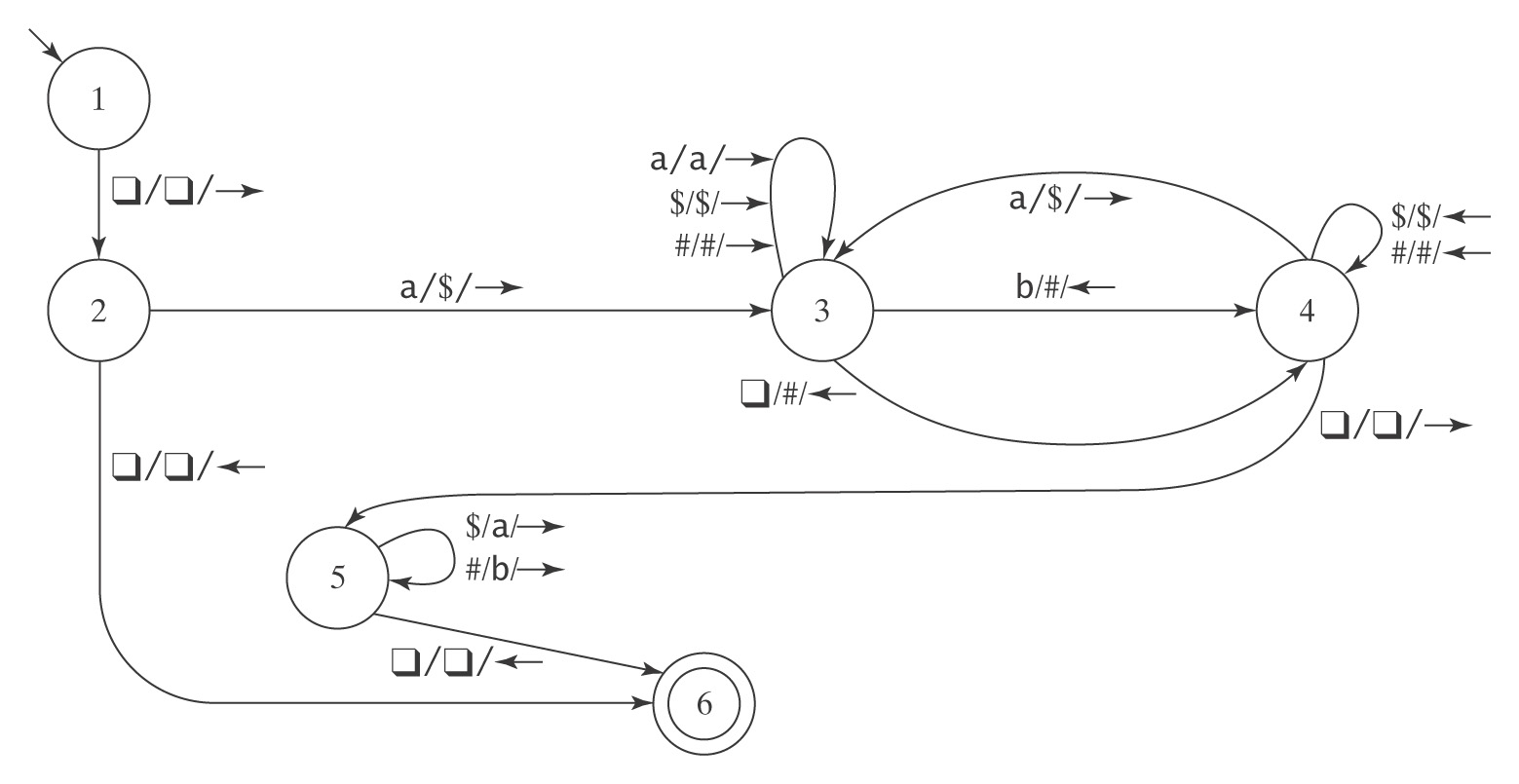 Show what happens for strings:
ε, aa, aabb, aab, b



$
$
#
#

4
[Speaker Notes: Show what happens with some strings.  It's okay to spend some time on this.

Empty string
aa
aabb
a
aab
b]
The Details(aa)
K = {1, 2, 3, 4, 5, 6},  = {a, b},  = {a, b, q, $, #}, 
s = 1,	H = {6},  =
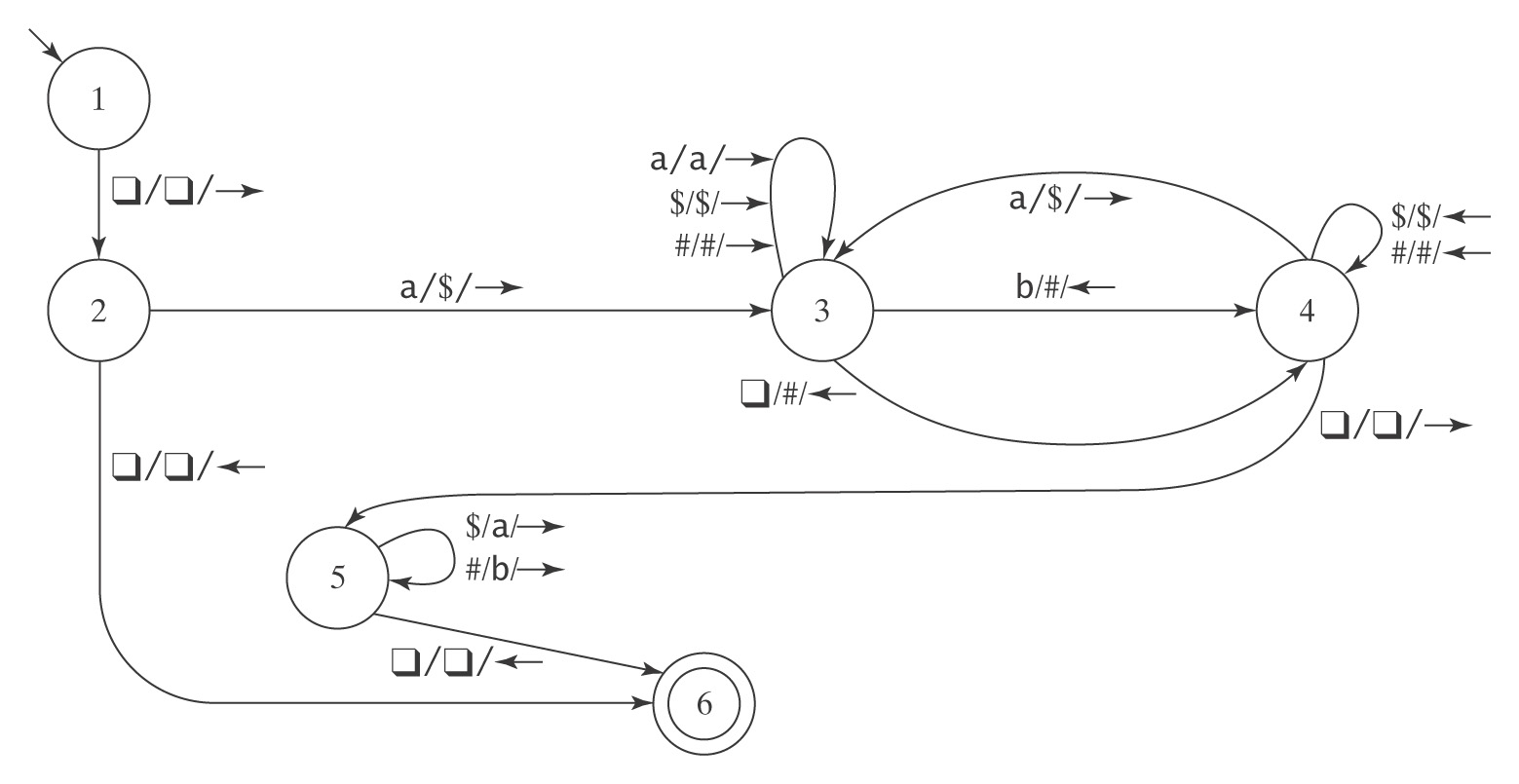 Show what happens for strings:
ε, aa, aabb, aab, b



$
$
#
#

4
[Speaker Notes: Show what happens with some strings.  It's okay to spend some time on this.

Empty string
aa
aabb
a
aab
b]
The Details(aa)
K = {1, 2, 3, 4, 5, 6},  = {a, b},  = {a, b, q, $, #}, 
s = 1,	H = {6},  =
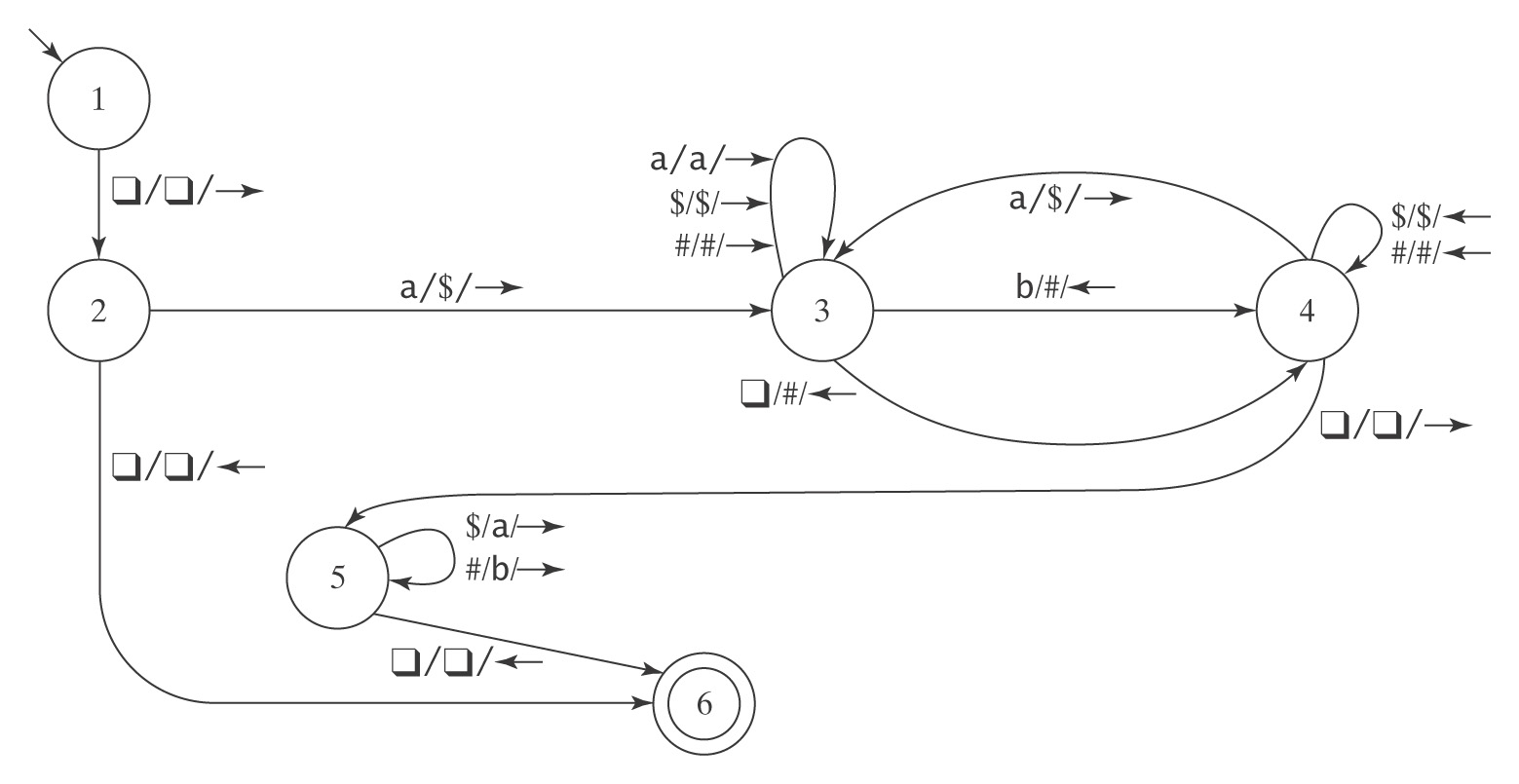 Show what happens for strings:
ε, aa, aabb, aab, b



$
$
#
#

4
[Speaker Notes: Show what happens with some strings.  It's okay to spend some time on this.

Empty string
aa
aabb
a
aab
b]
The Details(aa)
K = {1, 2, 3, 4, 5, 6},  = {a, b},  = {a, b, q, $, #}, 
s = 1,	H = {6},  =
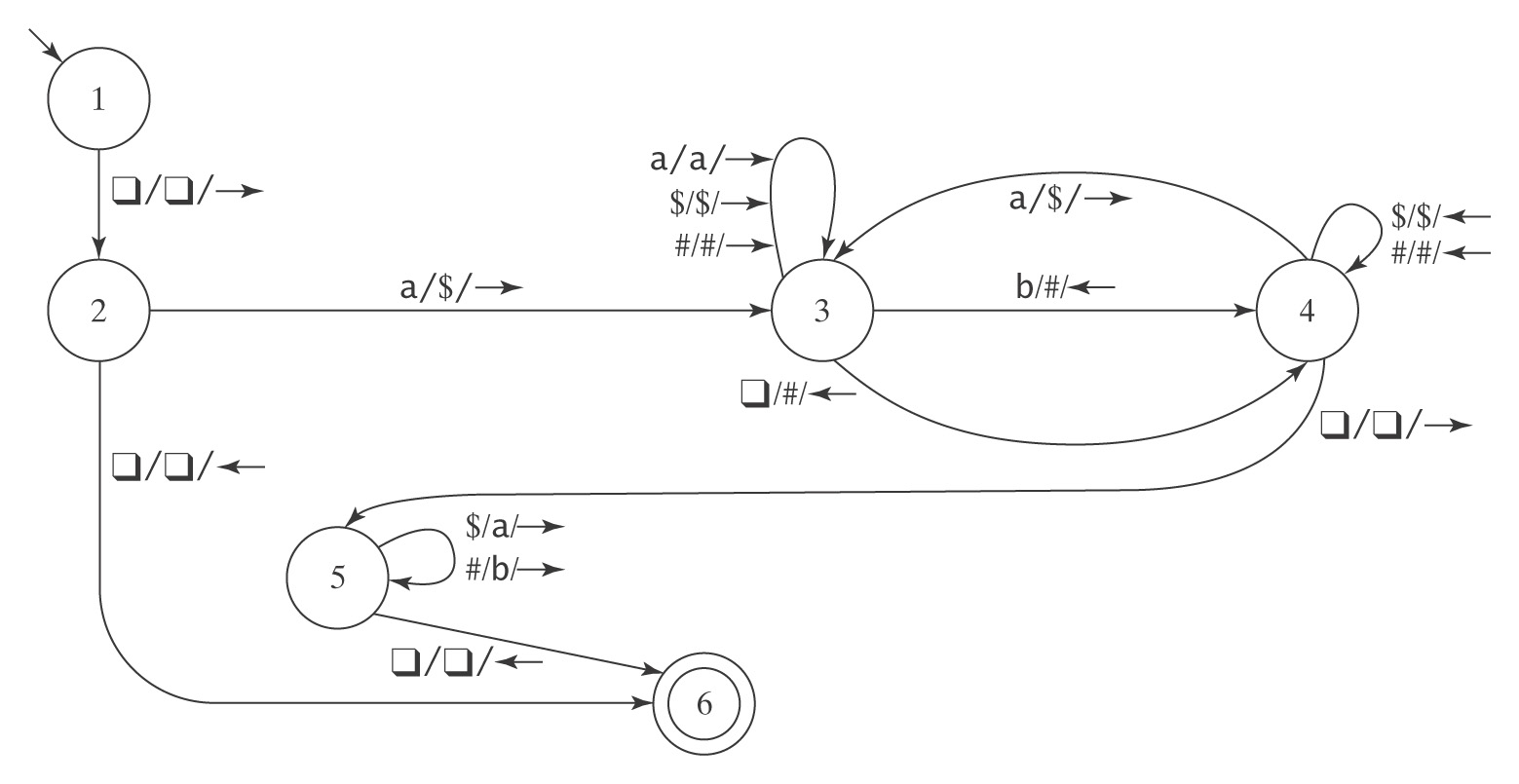 Show what happens for strings:
ε, aa, aabb, aab, b



$
$
#
#

4
[Speaker Notes: Show what happens with some strings.  It's okay to spend some time on this.

Empty string
aa
aabb
a
aab
b]
The Details(aa)
K = {1, 2, 3, 4, 5, 6},  = {a, b},  = {a, b, q, $, #}, 
s = 1,	H = {6},  =
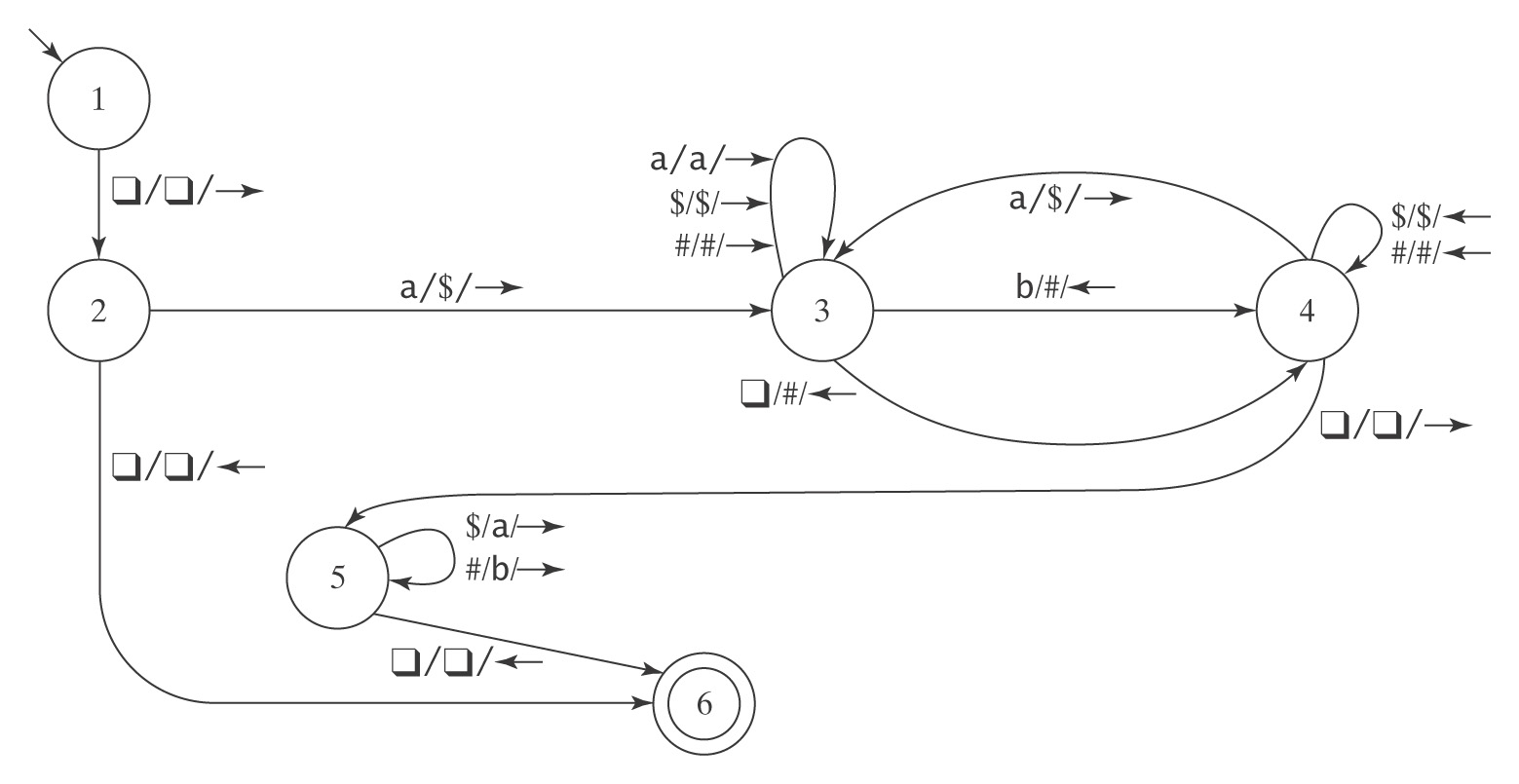 Show what happens for strings:
ε, aa, aabb, aab, b



$
$
#
#

5
[Speaker Notes: Show what happens with some strings.  It's okay to spend some time on this.

Empty string
aa
aabb
a
aab
b]
The Details(aa)
K = {1, 2, 3, 4, 5, 6},  = {a, b},  = {a, b, q, $, #}, 
s = 1,	H = {6},  =
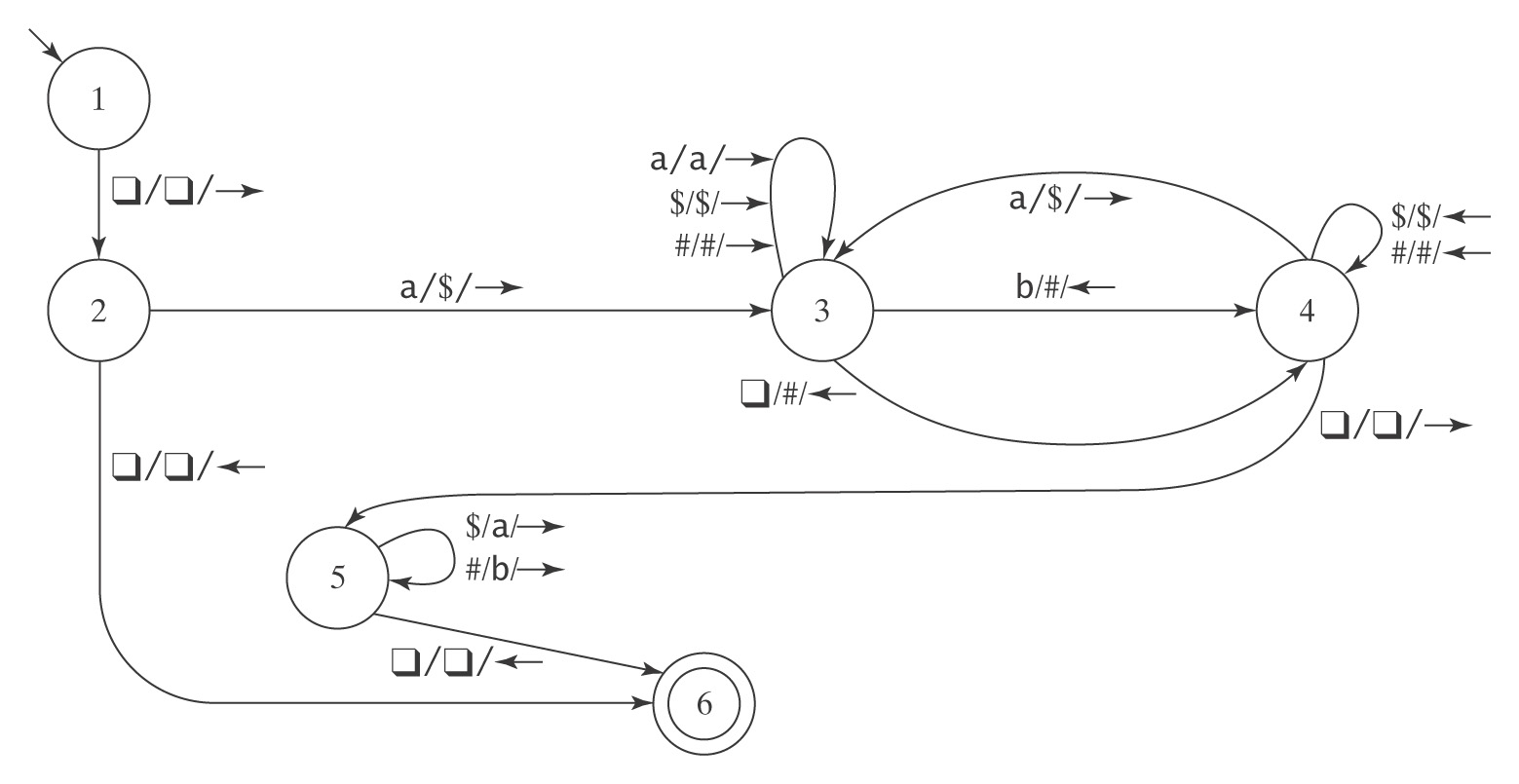 Show what happens for strings:
ε, aa, aabb, aab, b



a
$
#
#

5
[Speaker Notes: Show what happens with some strings.  It's okay to spend some time on this.

Empty string
aa
aabb
a
aab
b]
The Details(aa)
K = {1, 2, 3, 4, 5, 6},  = {a, b},  = {a, b, q, $, #}, 
s = 1,	H = {6},  =
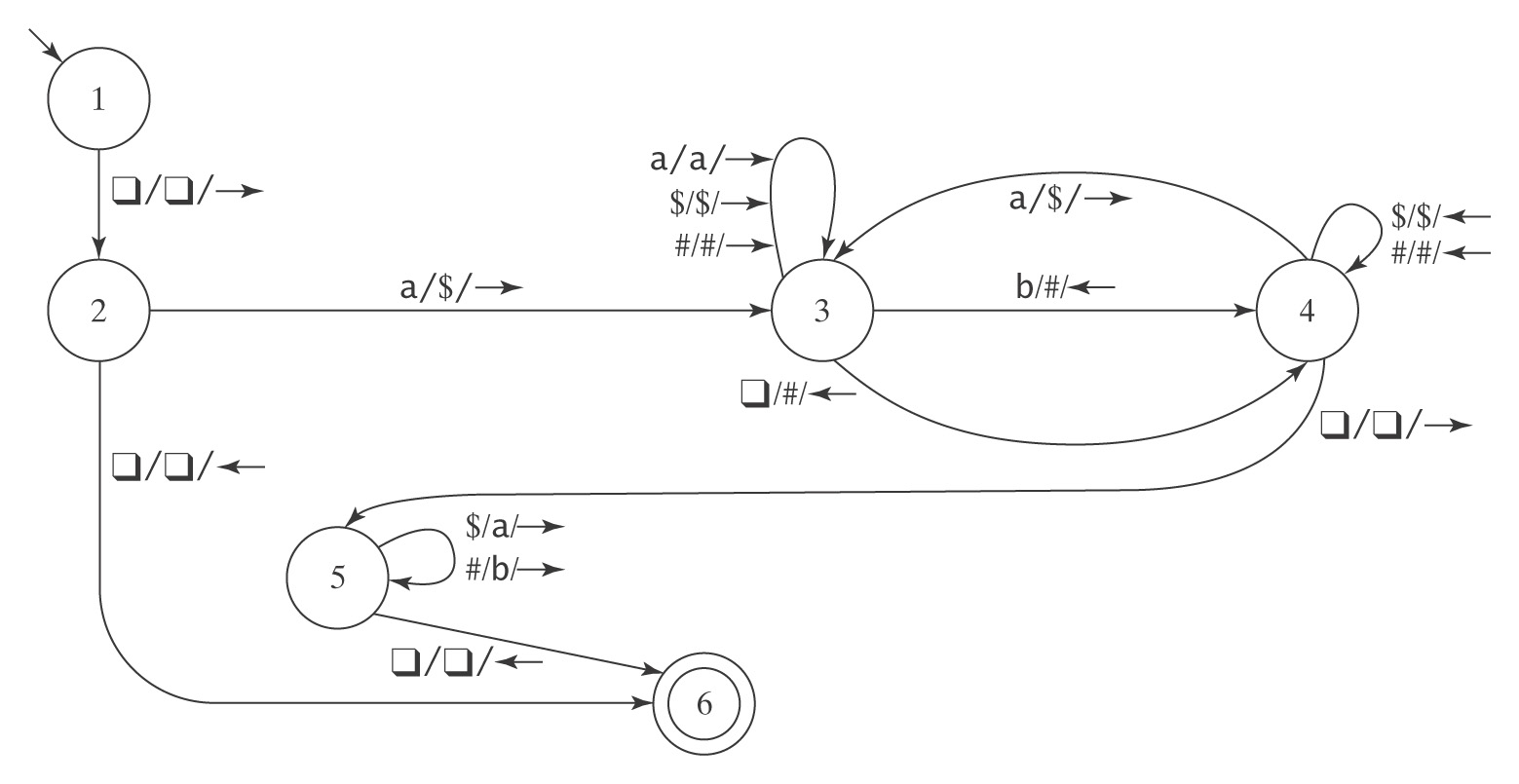 Show what happens for strings:
ε, aa, aabb, aab, b



a
a
#
#

5
[Speaker Notes: Show what happens with some strings.  It's okay to spend some time on this.

Empty string
aa
aabb
a
aab
b]
The Details(aa)
K = {1, 2, 3, 4, 5, 6},  = {a, b},  = {a, b, q, $, #}, 
s = 1,	H = {6},  =
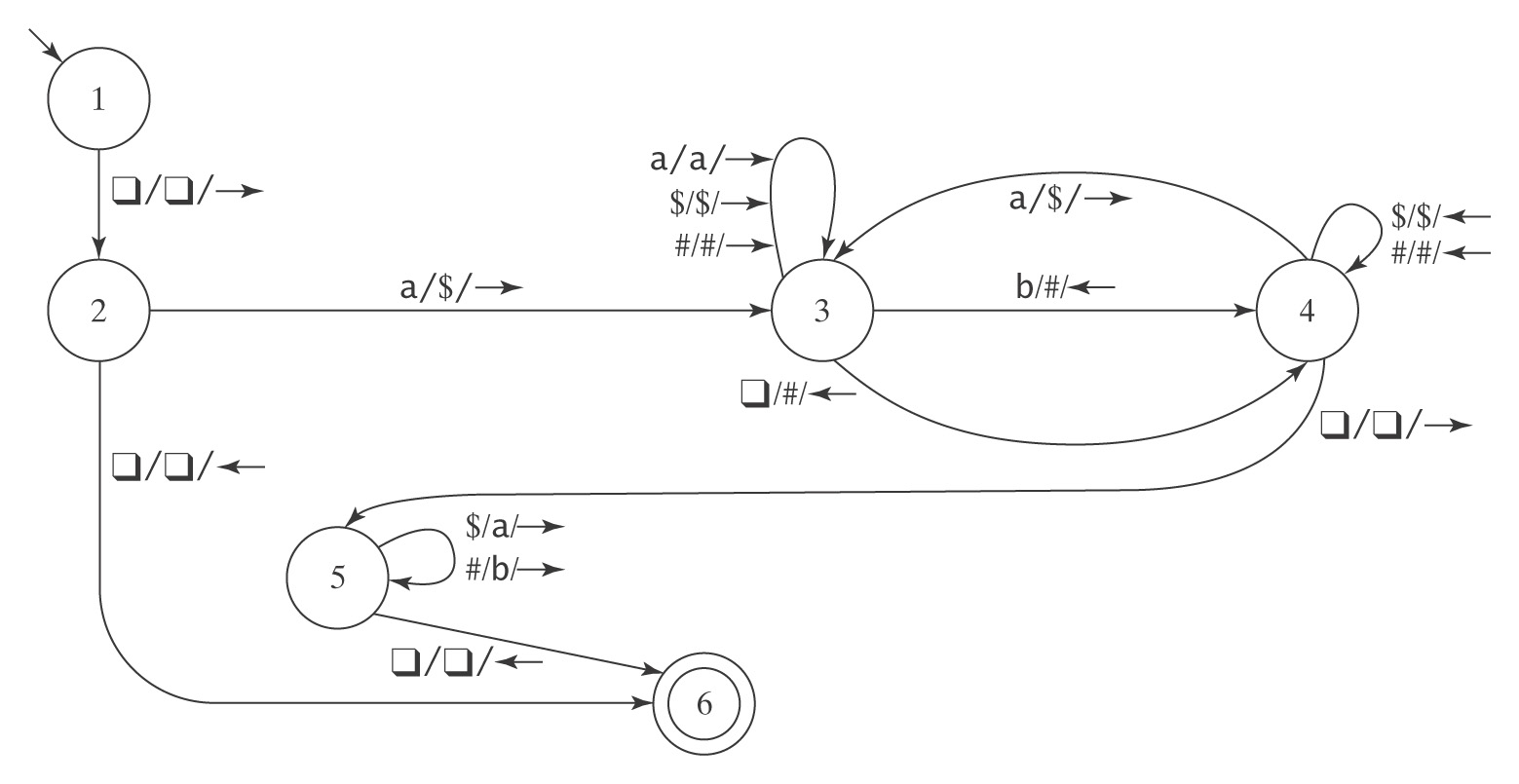 Show what happens for strings:
ε, aa, aabb, aab, b



a
a
b
#

5
[Speaker Notes: Show what happens with some strings.  It's okay to spend some time on this.

Empty string
aa
aabb
a
aab
b]
The Details(aa)
K = {1, 2, 3, 4, 5, 6},  = {a, b},  = {a, b, q, $, #}, 
s = 1,	H = {6},  =
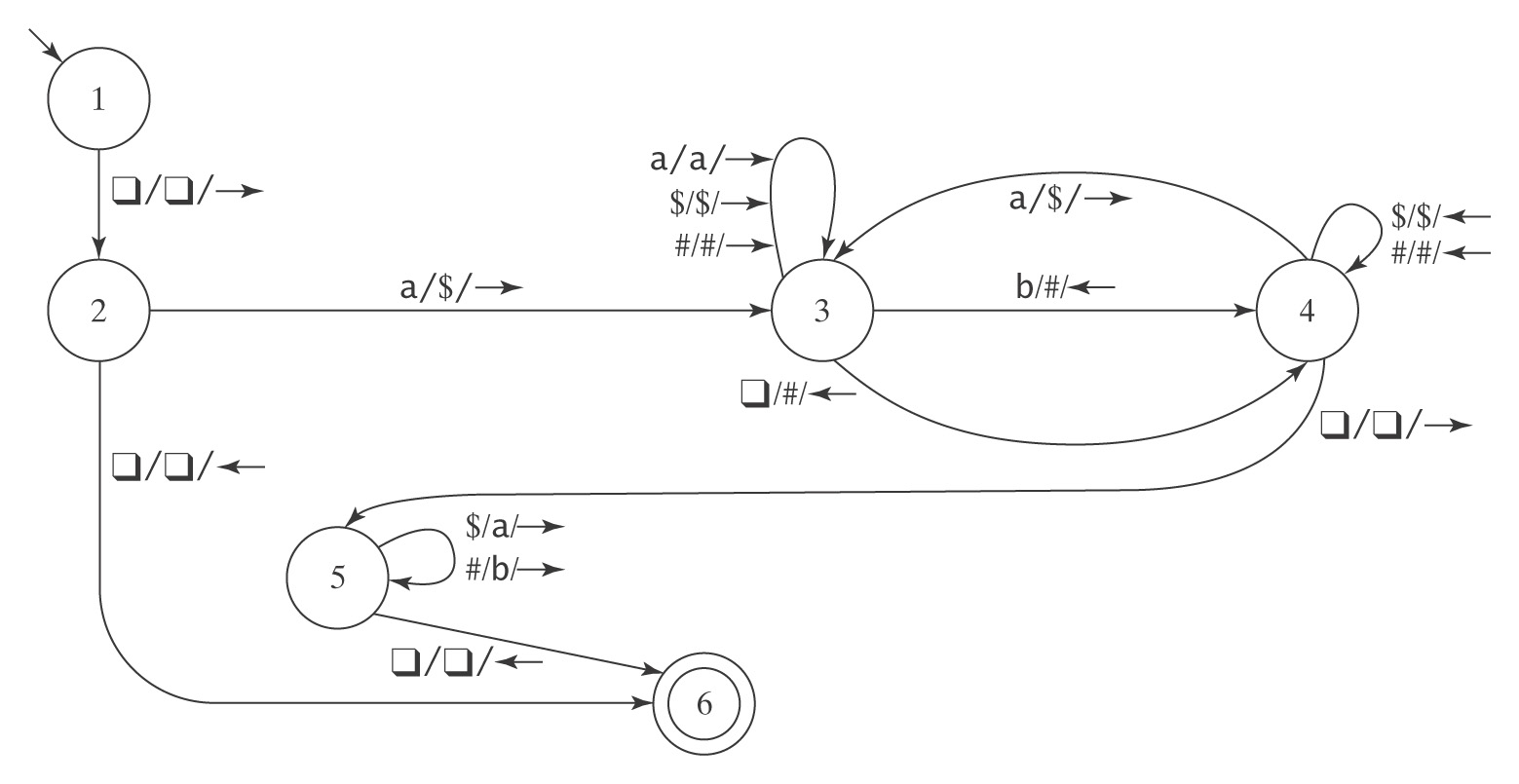 Show what happens for strings:
ε, aa, aabb, aab, b



a
a
b
b

5
[Speaker Notes: Show what happens with some strings.  It's okay to spend some time on this.

Empty string
aa
aabb
a
aab
b]
The Details(aa)
K = {1, 2, 3, 4, 5, 6},  = {a, b},  = {a, b, q, $, #}, 
s = 1,	H = {6},  =
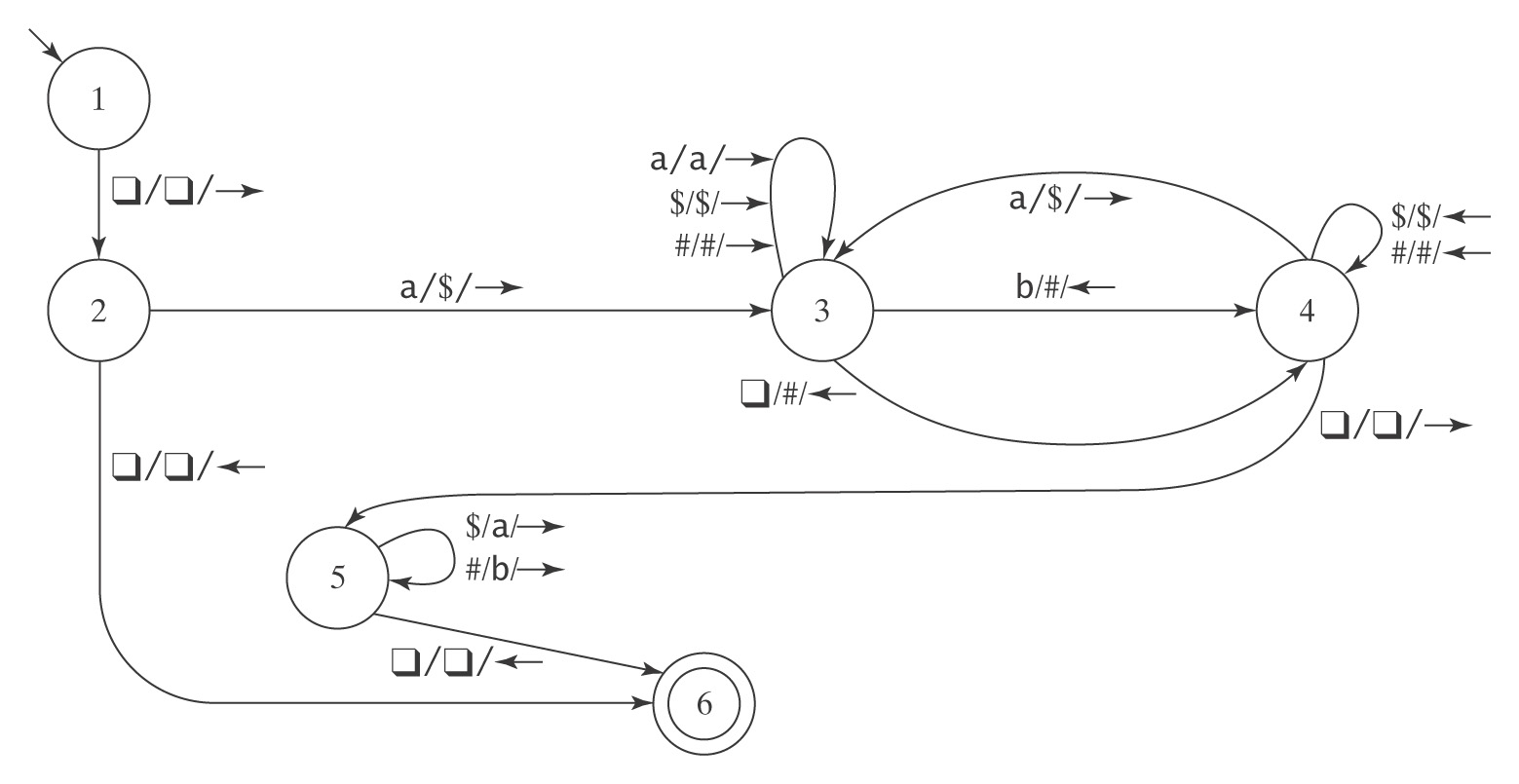 Show what happens for strings:
ε, aa, aabb, aab, b



a
a
b
b

6
[Speaker Notes: Show what happens with some strings.  It's okay to spend some time on this.

Empty string
aa
aabb
a
aab
b]
The Details (aabb)
K = {1, 2, 3, 4, 5, 6},  = {a, b},  = {a, b, q, $, #}, 
s = 1,	H = {6},  =
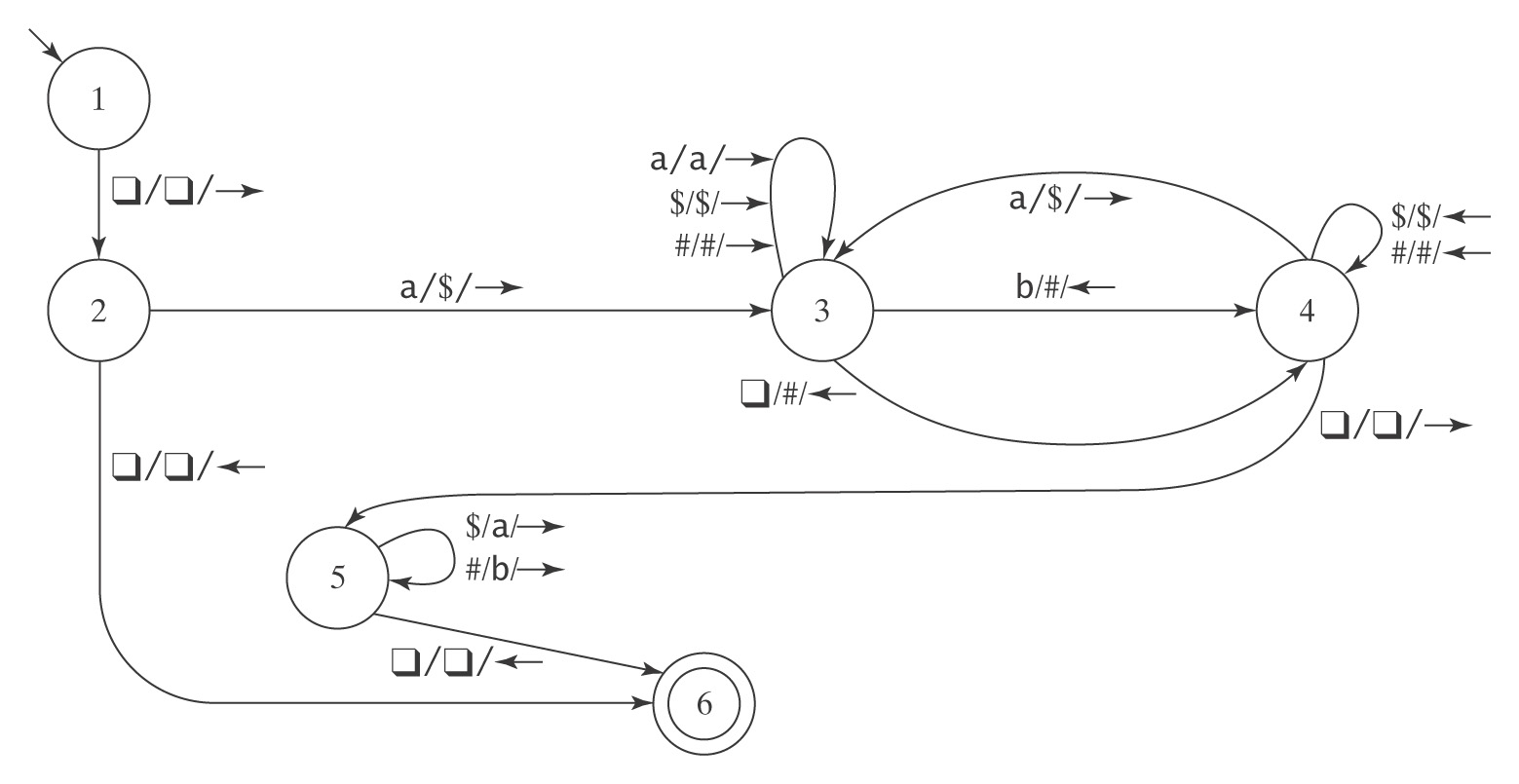 Show what happens for strings:
ε, aa, aabb, aab, b



a
a
b
b

The steps are the same as previous example until we read the b; skip to there
1
[Speaker Notes: Show what happens with some strings.  It's okay to spend some time on this.

Empty string
aa
aabb
a
aab
b]
The Details (aabb)
K = {1, 2, 3, 4, 5, 6},  = {a, b},  = {a, b, q, $, #}, 
s = 1,	H = {6},  =
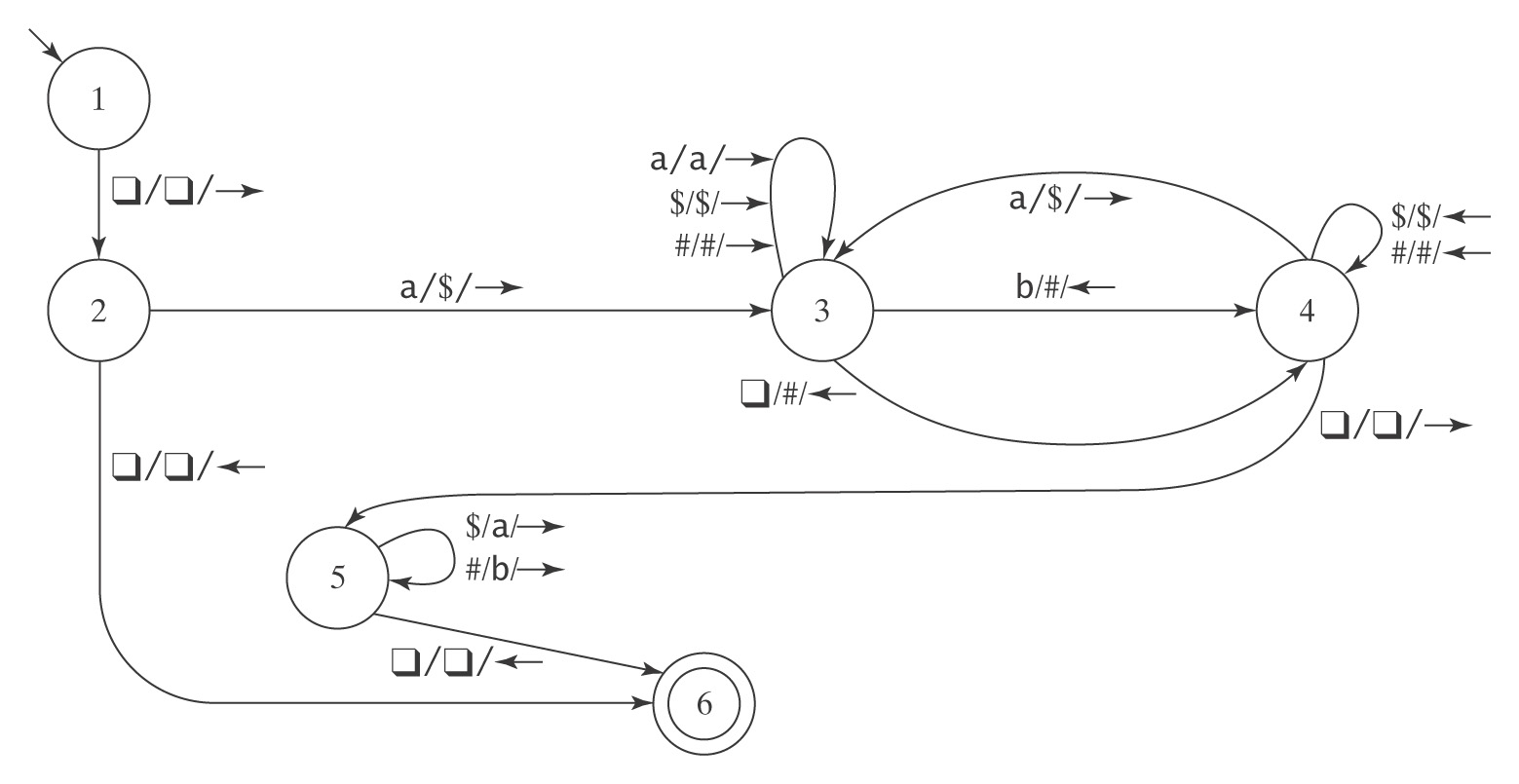 Show what happens for strings:
ε, aa, aabb, a, aab, b



$
a
b
b

3
[Speaker Notes: Show what happens with some strings.  It's okay to spend some time on this.

Empty string
aa
aabb
a
aab
b]
The Details (aabb)
K = {1, 2, 3, 4, 5, 6},  = {a, b},  = {a, b, q, $, #}, 
s = 1,	H = {6},  =
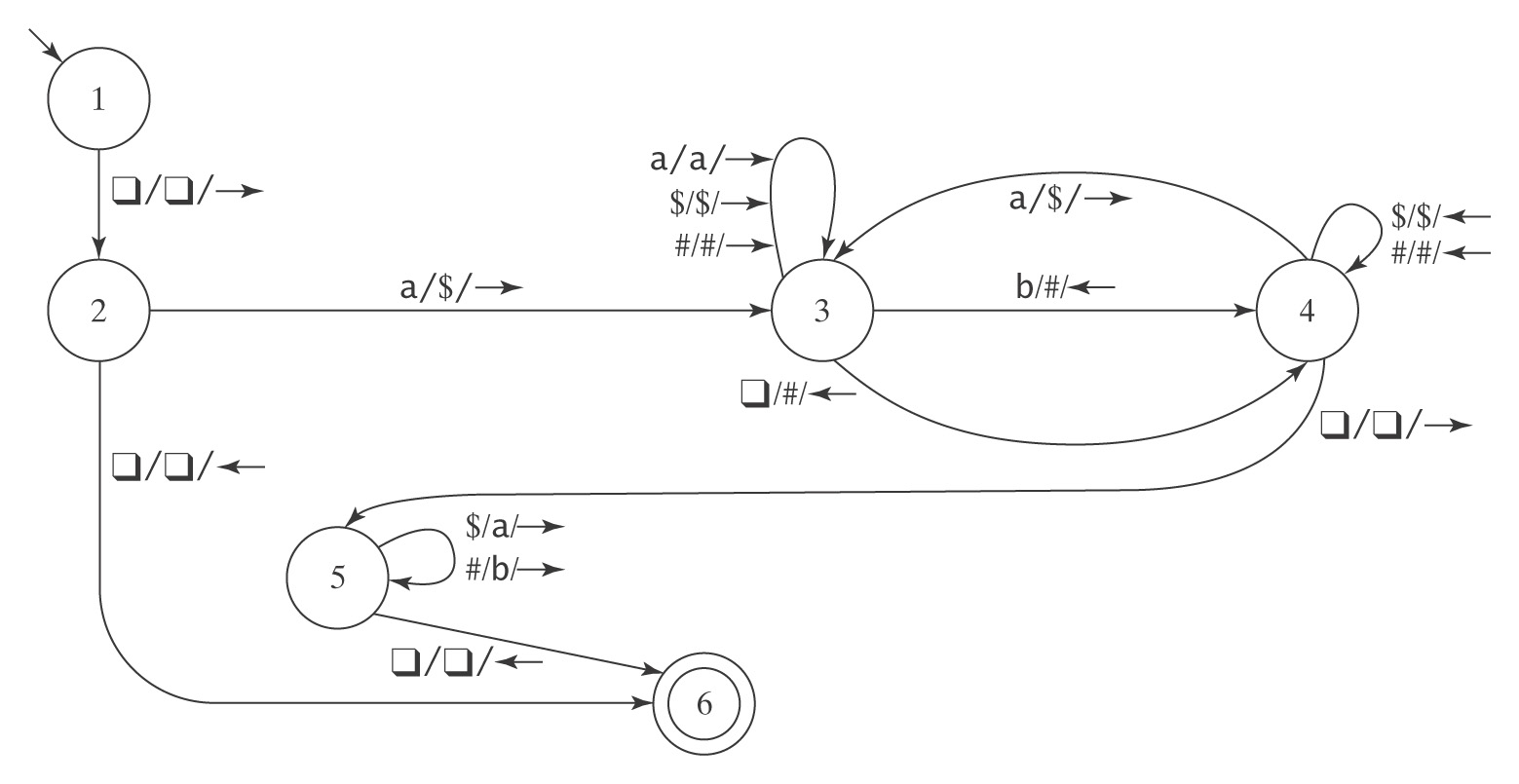 Show what happens for strings:
ε, aa, aabb, aab, b



$
a
#
b

4
[Speaker Notes: Show what happens with some strings.  It's okay to spend some time on this.

Empty string
aa
aabb
a
aab
b]
The Details (aabb)
K = {1, 2, 3, 4, 5, 6},  = {a, b},  = {a, b, q, $, #}, 
s = 1,	H = {6},  =
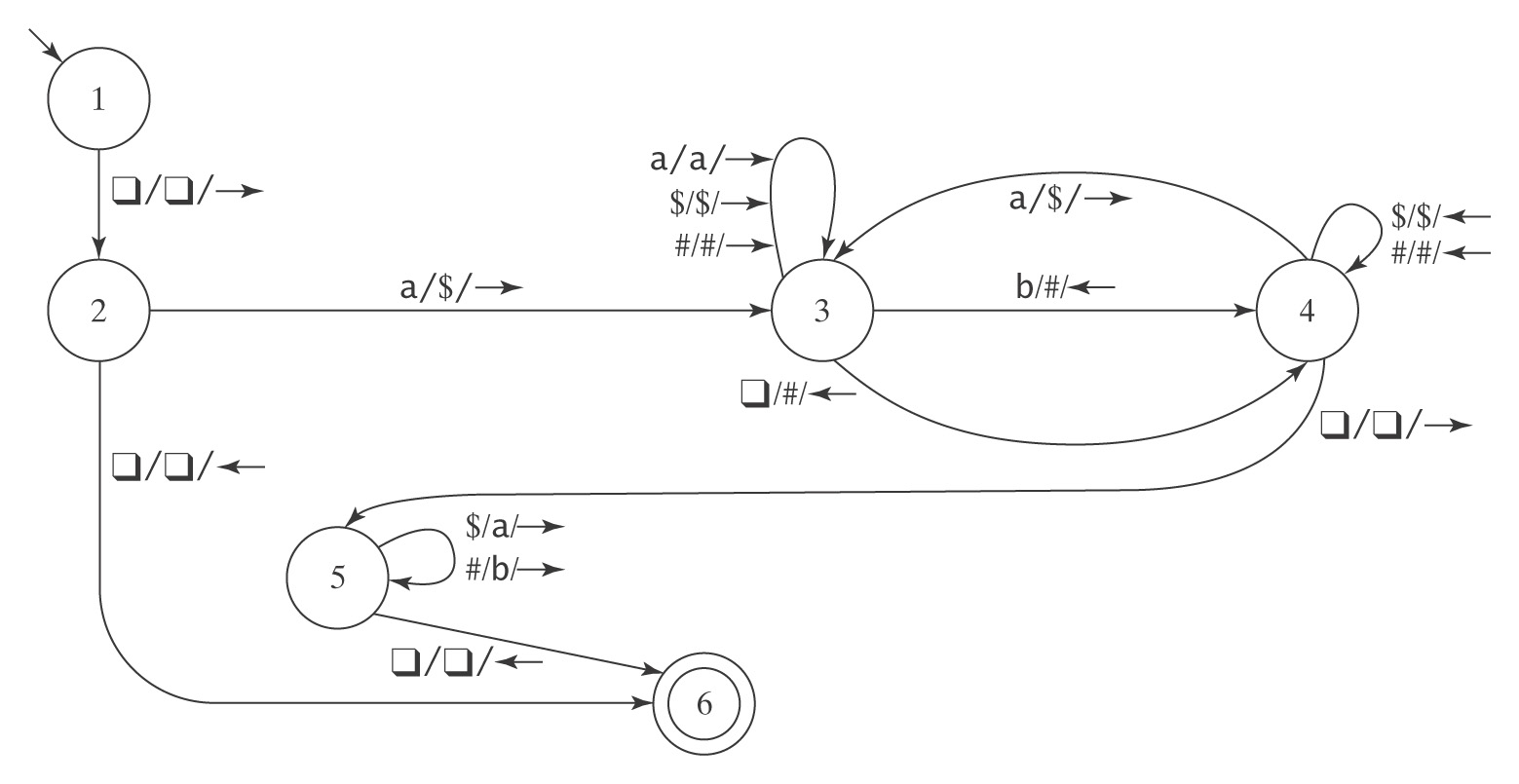 Show what happens for strings:
ε, aa, aabb, aab, b



$
$
#
b

3
[Speaker Notes: Show what happens with some strings.  It's okay to spend some time on this.

Empty string
aa
aabb
a
aab
b]
The Details (aabb)
K = {1, 2, 3, 4, 5, 6},  = {a, b},  = {a, b, q, $, #}, 
s = 1,	H = {6},  =
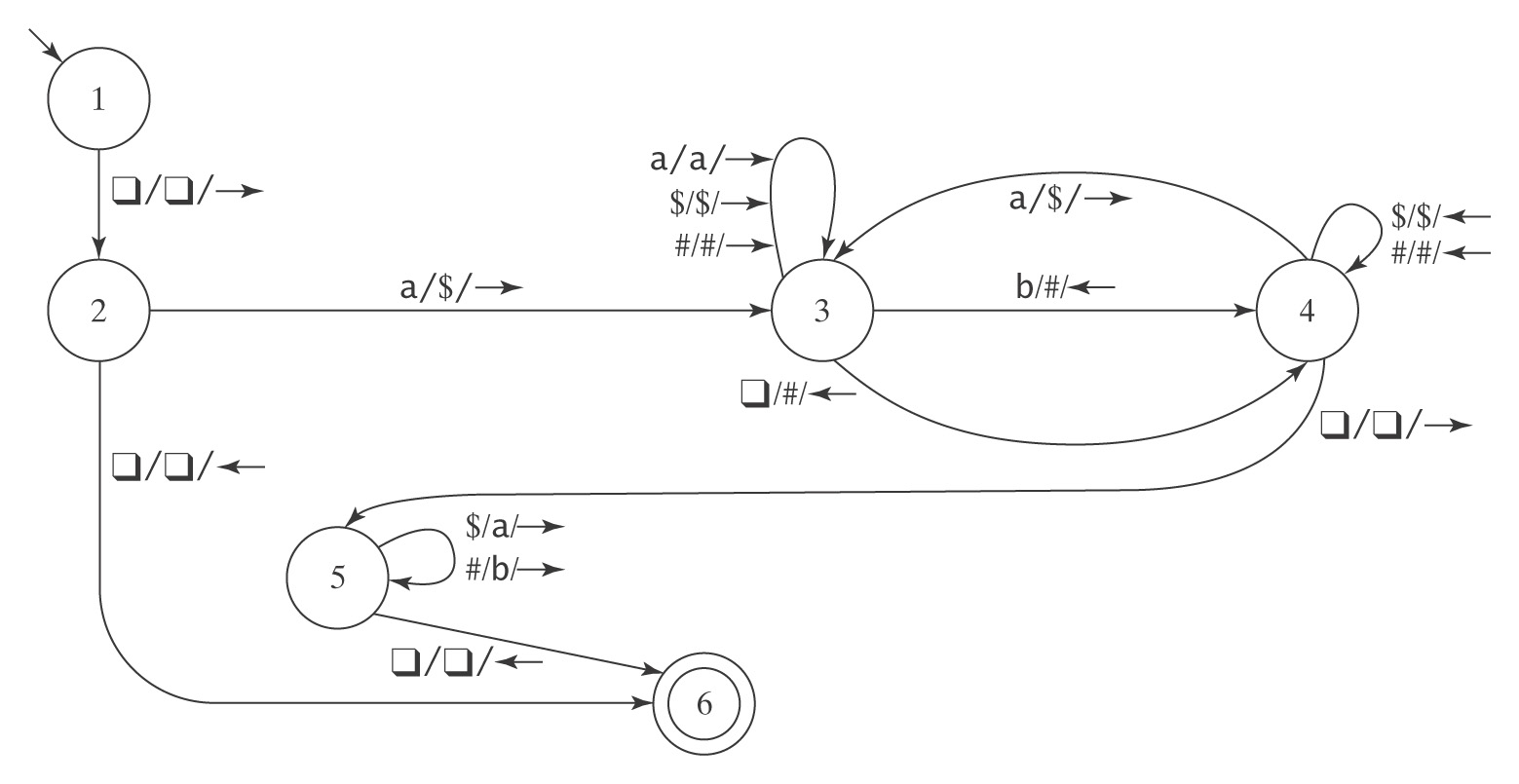 Show what happens for strings:
ε, aa, aabb, aab, b



$
$
#
b

3
[Speaker Notes: Show what happens with some strings.  It's okay to spend some time on this.

Empty string
aa
aabb
a
aab
b]
The Details (aabb)
K = {1, 2, 3, 4, 5, 6},  = {a, b},  = {a, b, q, $, #}, 
s = 1,	H = {6},  =
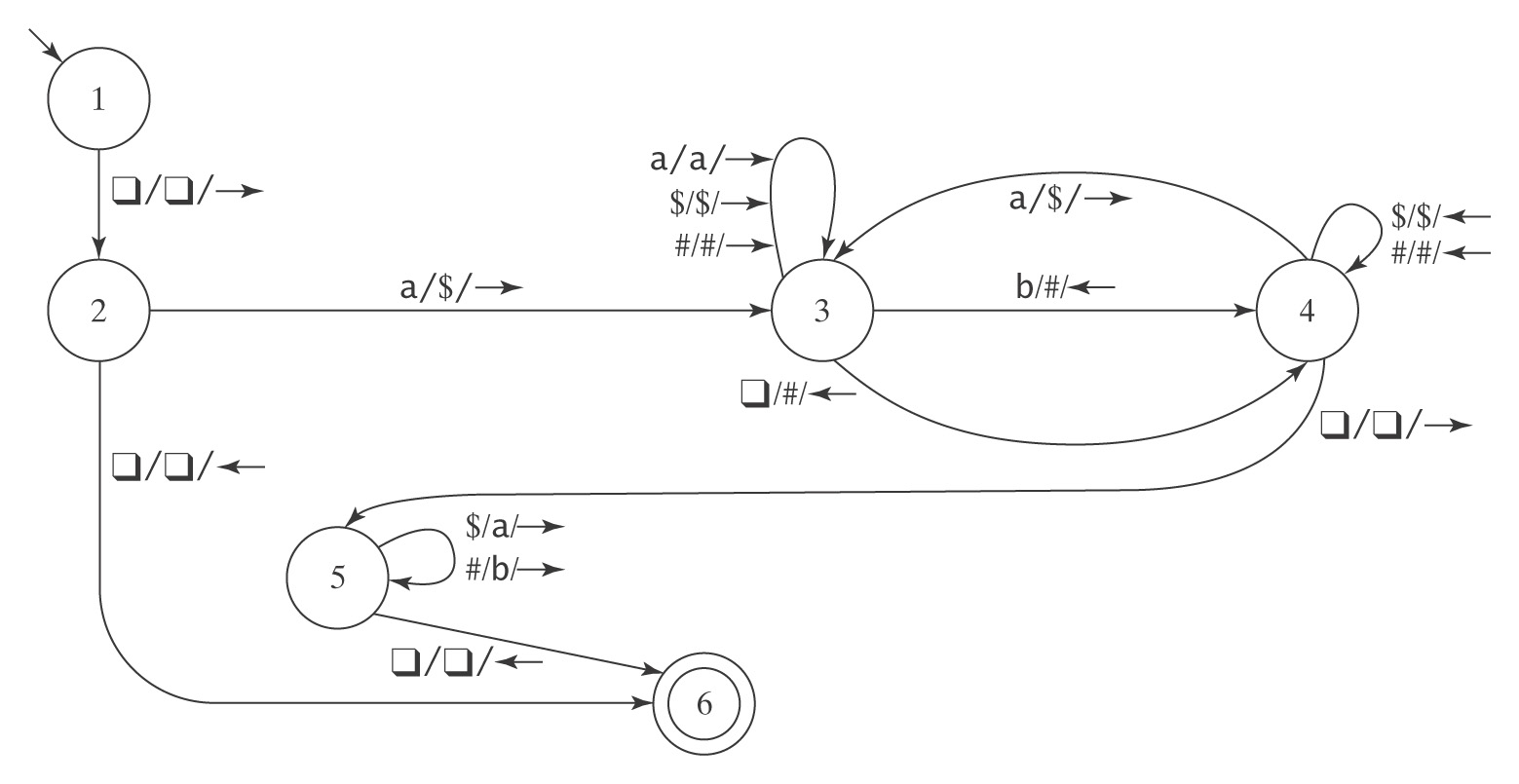 Show what happens for strings:
ε, aa, aabb, aab, b



$
$
#
#

In state 4, go left until we hit a blank
4
[Speaker Notes: Show what happens with some strings.  It's okay to spend some time on this.

Empty string
aa
aabb
a
aab
b]
The Details (aabb)
K = {1, 2, 3, 4, 5, 6},  = {a, b},  = {a, b, q, $, #}, 
s = 1,	H = {6},  =
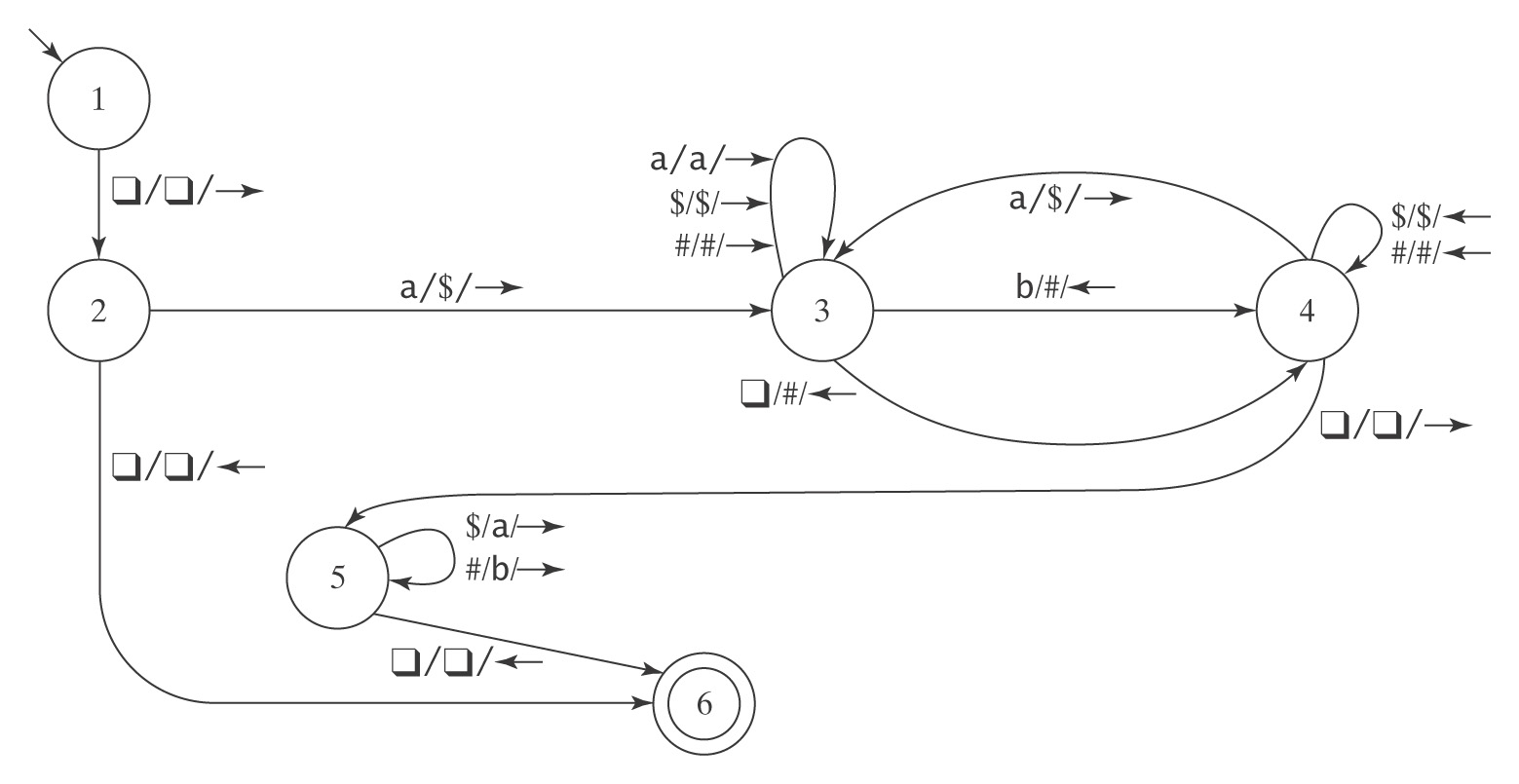 Show what happens for strings:
ε, aa, aabb, a, aab, b



$
$
#
#

4
[Speaker Notes: Show what happens with some strings.  It's okay to spend some time on this.

Empty string
aa
aabb
a
aab
b]
The Details (aabb)
K = {1, 2, 3, 4, 5, 6},  = {a, b},  = {a, b, q, $, #}, 
s = 1,	H = {6},  =
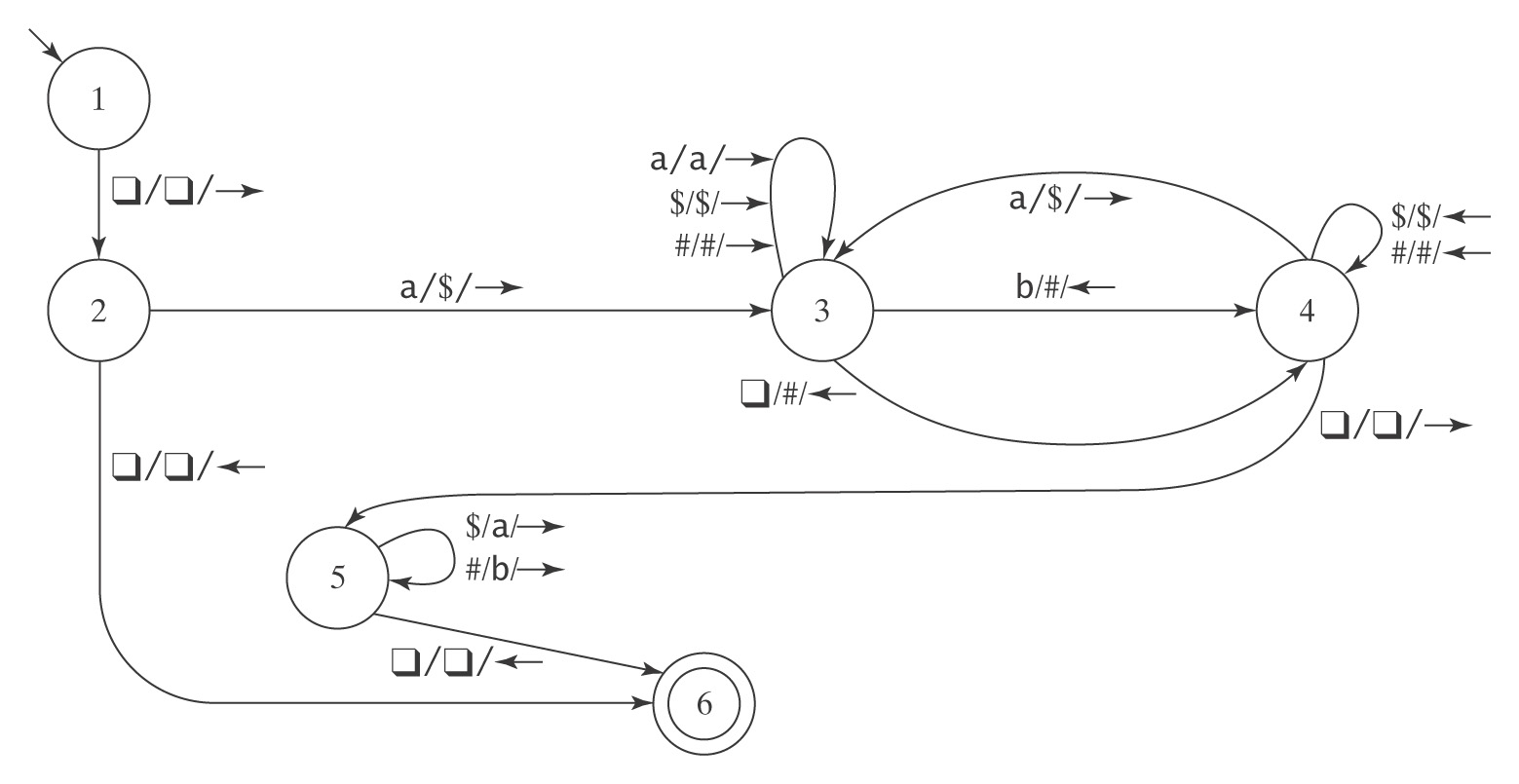 Show what happens for strings:
ε, aa, aabb, aab, b



$
$
#
#

4
[Speaker Notes: Show what happens with some strings.  It's okay to spend some time on this.

Empty string
aa
aabb
a
aab
b]
The Details (aabb)
K = {1, 2, 3, 4, 5, 6},  = {a, b},  = {a, b, q, $, #}, 
s = 1,	H = {6},  =
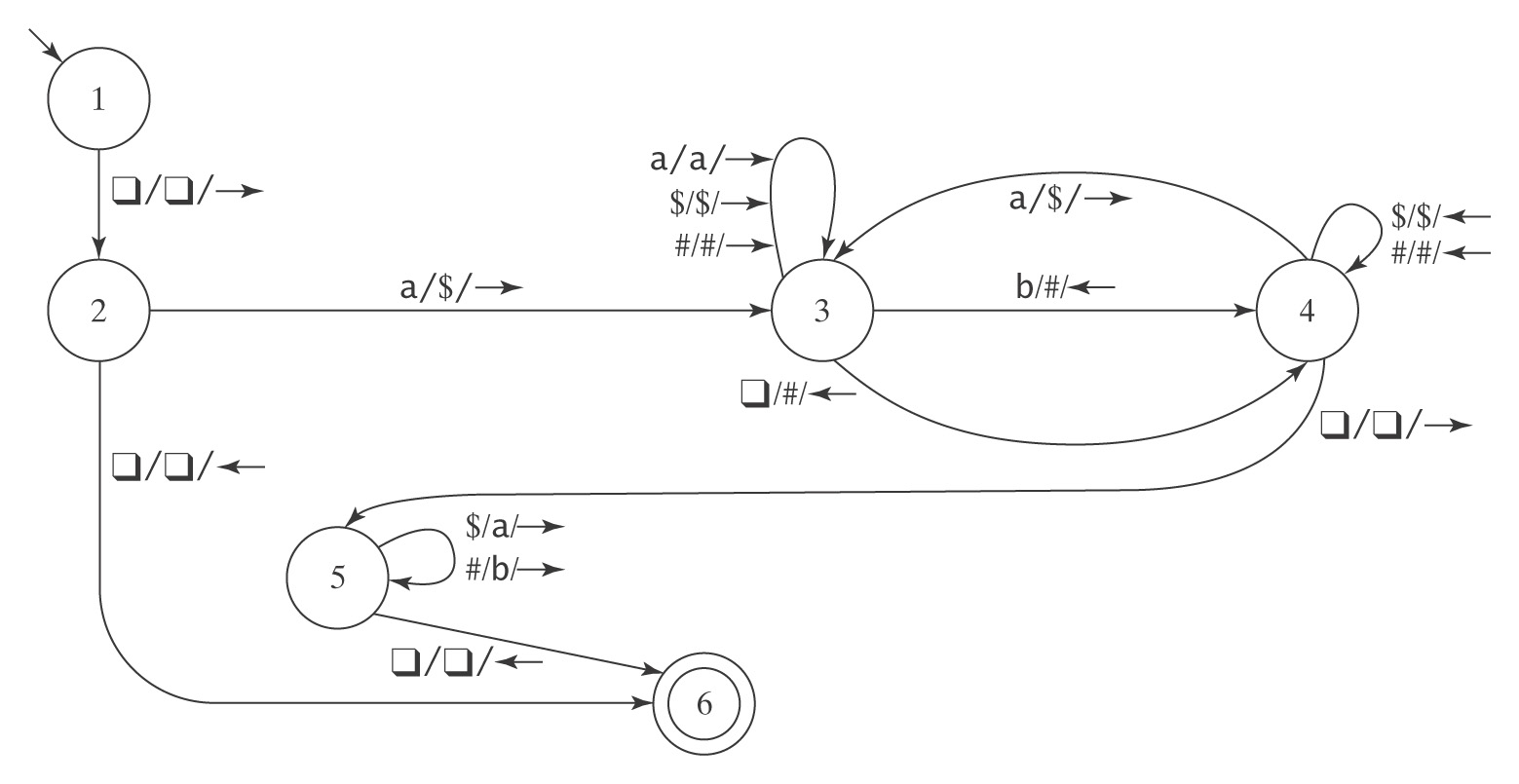 Show what happens for strings:
ε, aa, aabb, aab, b



$
$
#
#

5
[Speaker Notes: Show what happens with some strings.  It's okay to spend some time on this.

Empty string
aa
aabb
a
aab
b]
The Details (aabb)
K = {1, 2, 3, 4, 5, 6},  = {a, b},  = {a, b, q, $, #}, 
s = 1,	H = {6},  =
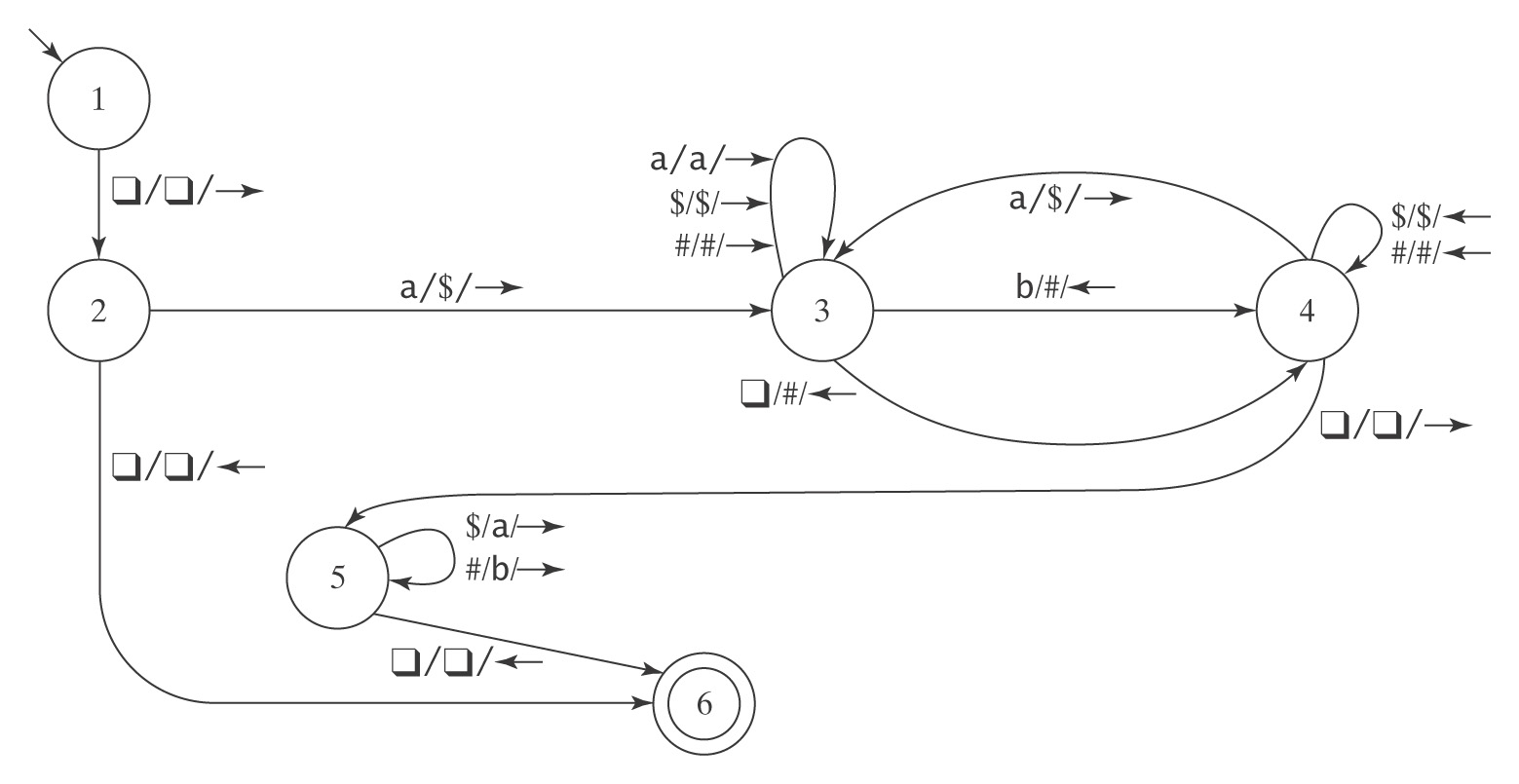 Show what happens for strings:
ε, aa, aabb, aab, b



$
$
#
#

Go right, replacing $ with a and # with b, then move left, as in the last part of the previous example.
5
[Speaker Notes: Show what happens with some strings.  It's okay to spend some time on this.

Empty string
aa
aabb
a
aab
b]
The Details(aabb)
K = {1, 2, 3, 4, 5, 6},  = {a, b},  = {a, b, q, $, #}, 
s = 1,	H = {6},  =
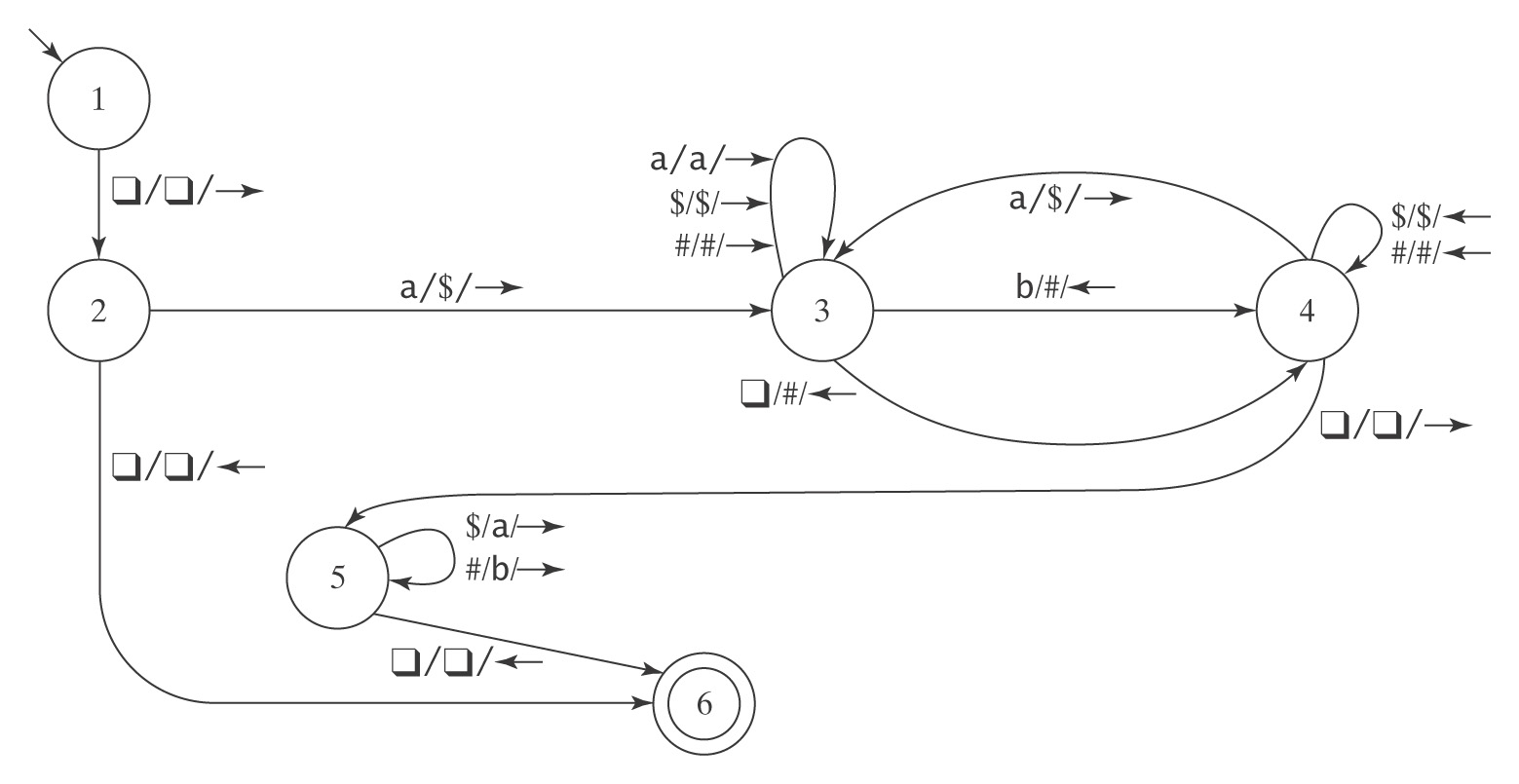 Show what happens for strings:
ε, aa, aabb, aab, b



a
a
b
b

6
[Speaker Notes: Show what happens with some strings.  It's okay to spend some time on this.

Empty string
aa
aabb
a
aab
b]
The Details (aab)
K = {1, 2, 3, 4, 5, 6},  = {a, b},  = {a, b, q, $, #}, 
s = 1,	H = {6},  =
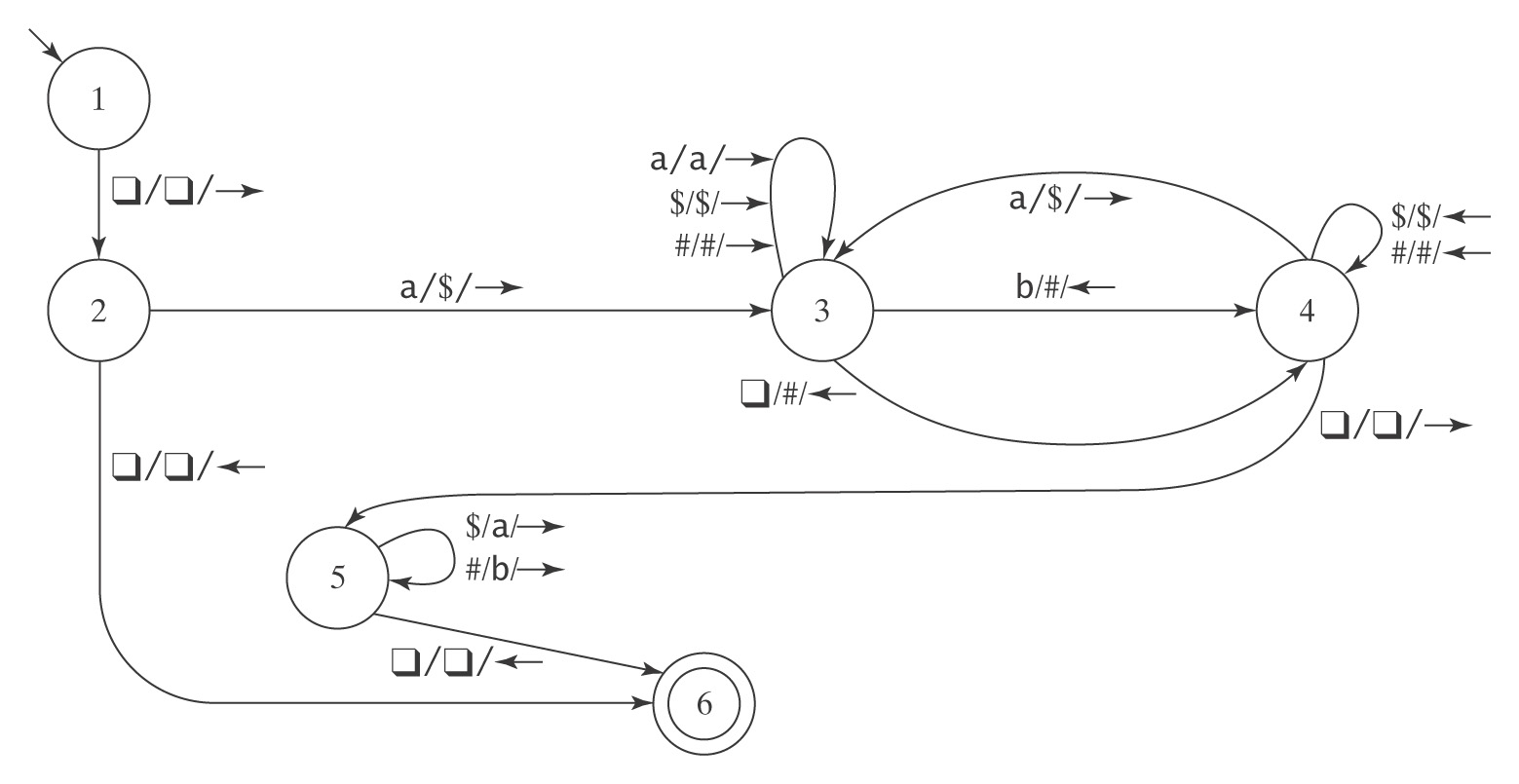 Show what happens for strings:
ε, aa, aabb, aab, b



a
a
b


You should try this one.
1
[Speaker Notes: Show what happens with some strings.  It's okay to spend some time on this.

Empty string
aa
aabb
a
aab
b]
The Details (b)
K = {1, 2, 3, 4, 5, 6},  = {a, b},  = {a, b, q, $, #}, 
s = 1,	H = {6},  =
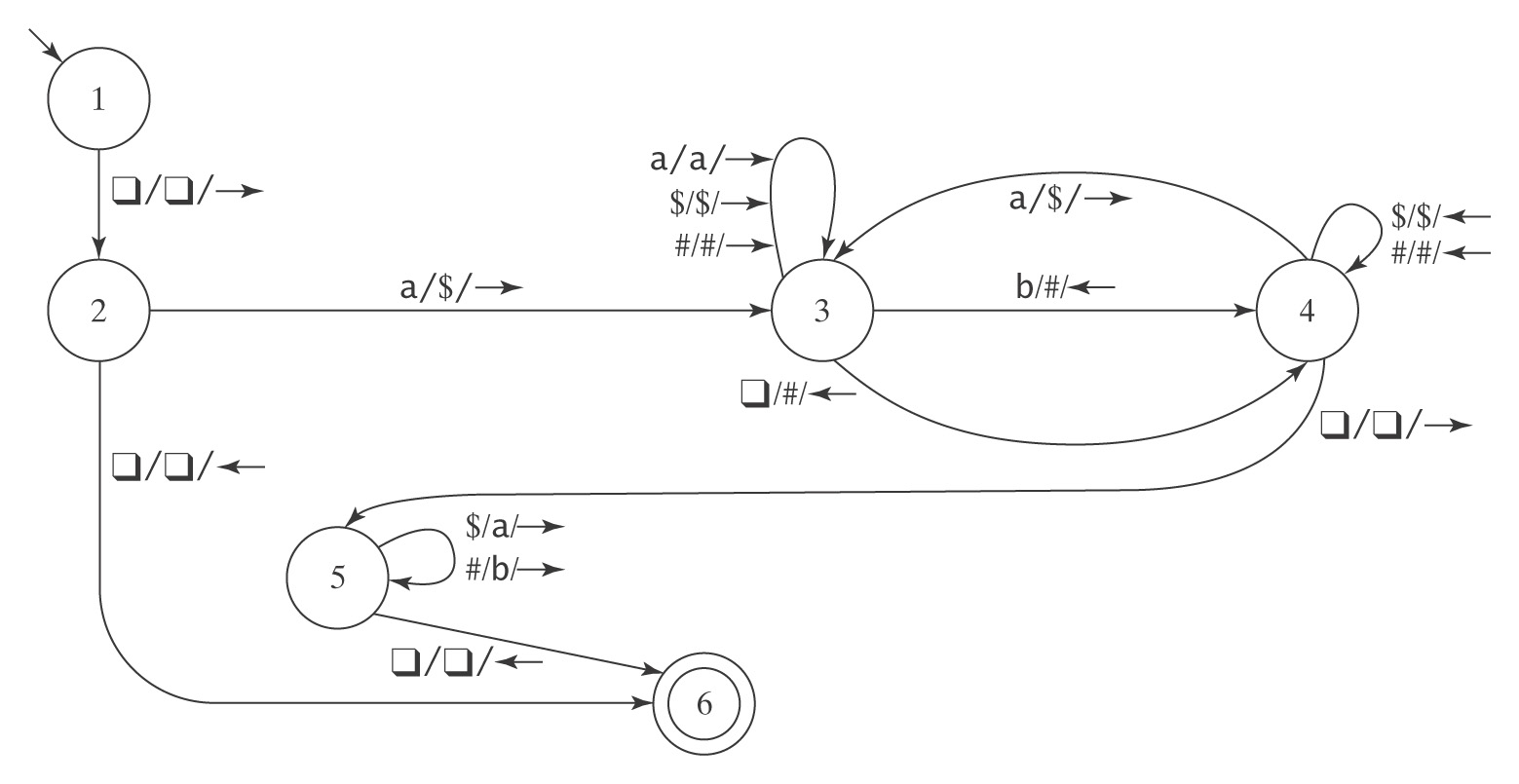 Show what happens for strings:
ε, aa, aabb, aab, b



b




In the first step, move right.  Then there is no transition in the diagram.  But there is an implied transition to a dead state, i.e. a new halting state that does not accept.
1
[Speaker Notes: Show what happens with some strings.  It's okay to spend some time on this.

Empty string
aa
aabb
a
aab
b]
Notes on Programming
Turing machinesa strong procedural feel, with one phase coming after another.

There are common idioms, such as           "scan left until you find a blank"

There are some common ways to scan back and forth marking things off.

Often there is a final phase to fix up the output.

Even a very simple machine can be a nuisance to write.
Halting
● A DFSM M, on input w, is guaranteed to halt in |w| steps.

 ● A PDA M, on input w, is not guaranteed to halt.  To see 
      why, consider again M =




   
        But there exists an algorithm to construct an equivalent PDA 
        M that is guaranteed to halt.

 ● A TM M, on input w, is not guaranteed to halt. And there is no algorithm to construct an equivalent TM that is guaranteed to halt.
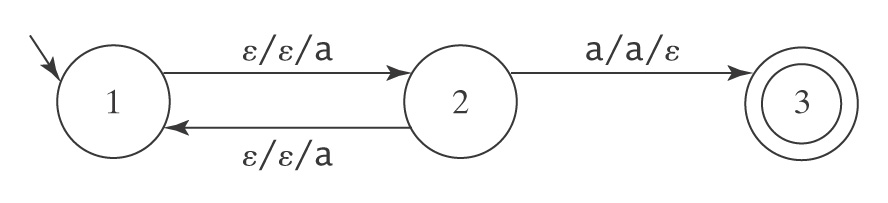 Formalize TM computations
A configuration of TM M = (K, , , s, H) is an element of:

K   	((- {q}) *)  {}               (* (- {q}))   {}

state	    before   	             current	      after
	          current	               tape               current 
	      tape square                 square           tape square
Example Configurations
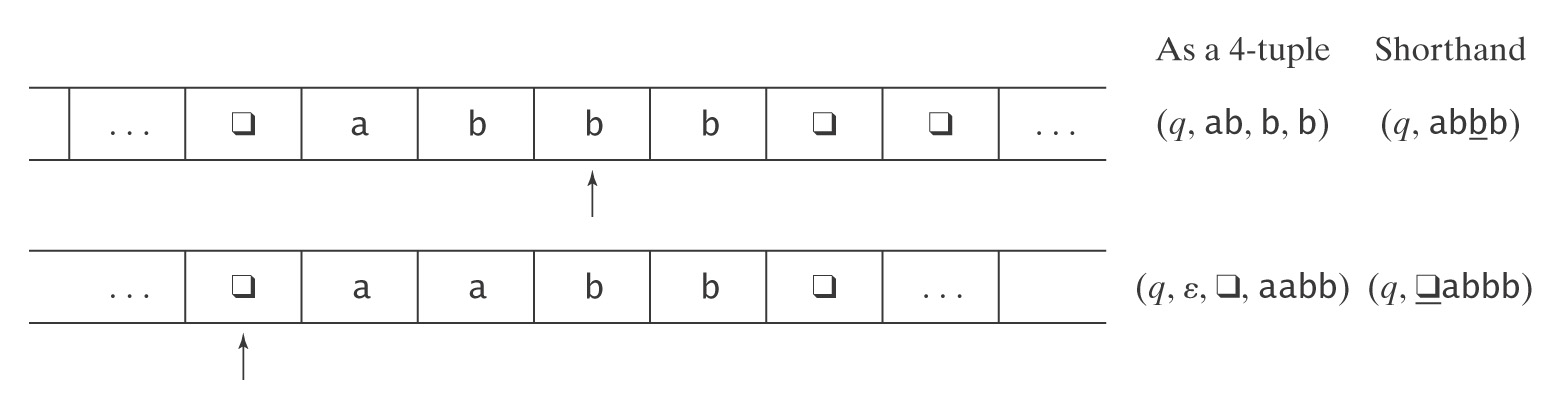 b
Second a should be b
(1)	(q, ab, b, b)	written more simply as 	(q, abbb)
     (2)	(q, , q, abbb)	 written more simply as  (q, qabbb)   

   
Initial configuration is always (s, qw)
[Speaker Notes: There is an error in this slide but it is a picture that is hard to fix.

At the top, second line, should be (q, epsilon, blank, abbb),  not aabb.]
Yields and Computations
(q1, w1) ⊢M (q2, w2) iff (q2, w2) is derivable via  in one step.

For any TM M, let ⊢M * be the reflexive, transitive closure of |-M.

Configuration C1 yields configuration C2 if: 	C1 ⊢M *  C2.

A path through M is a sequence of configurations C0, C1, …, Cn for some n  0 such that C0 is the initial configuration and:

	C0 ⊢M  C1 ⊢M  C2 ⊢M … ⊢M  Cn.


A computation by M is a path that halts.

If a computation is of length n (has n steps), we can also write:

	C0 ⊢M n  Cn
Exercise
If n and m are non-negative integers, monus(n, m) is defined to be n – m if n > m, and 0 if n ≤ m.

Draw the diagram for a TM M whose input is 1n;1m and whose output is 1monus(n, m) .  When M halts, the read/write head should be positioned on the blank before the first 1.
[Speaker Notes: One approach:     repeat
         Go to right end; replace a 1 with a blank, 
              checking to make sure there is a 1 on left end as we go.
         back to left end, replace 1 with a blank
   until no more 1's on one side or the other. 
   If extra 1's on left, eliminate the ;
   If extra 1's on right, eliminate all of them.]
(not used in class 2018)Exercise
A TM to recognize { wwR : w  {a, b}* }.
	If the input string is in the language, the machine should halt with y as its current tape symbol  
	If not, it should halt with n as its current tape symbol.  
	The final symbols on the rest of the tape may be anything.
Solution to this Exercise
Look at this after you try it. 

A TM to recognize wwR, where w  {a, b}*  (beginning of a solution)

New tape symbols:  A, B:

(1, q)  (2, q, )
(2, q)  (3, q, )   3 is a  halting state(2, a)  (4, A, )  
(4, a)  (4, a, ) 
(4, b)  (4, b, ) 
(4, q)  (5, q, ) 
(4, A)  (5, A, )
[Speaker Notes: This is a start.  If there is time, fill in more before class.]
TMs are complicated
… and very low-level!
We need higher-level "abbreviations".
Macros
Subroutines
[Speaker Notes: Let's look at the difference between a macro and a subroutine.

In C, #define vs. function definition.

In Scheme, lambda vs define-syntax.

Many assemblers are macro-assemblers, allowing the user to create macros.
In MIPS assembly language, I believe move is a macro
(out of my league here)]
A Macro language for Turing Machines
(1) Define some basic machines

● Symbol writing machines

	For each x  , define Mx, written as  just x, to be a machine that writes x. Read-write head ends up in original position.

● Head-moving machines

	R:	for each x  , (s, x) = (h, x, )
	L:	for each x  , (s, x) = (h, x, )

● Machines that simply halt: 
   h, 	which simply halts (don't care whether it accepts).  
   n, 	which halts and rejects.
   y, 	which halts and accepts.
You need to learn (but not memorize) this simple language.  I  will use it and I expect you to use it on HW and tests.
[Speaker Notes: There is an Mx for each x.   To implement Mx requires two TM moves. (s, y) =  (s', x, ), (s', z) =  (s, z, )]
Checking Inputs and Combining Machines
Next we need to describe how to:

    ● Check the tape and branch based on what character 
      we see, and 
    ● Combine the basic machines to form larger ones.

To do this, we need two forms:

● M1 M2 


● M1   <condition>     M2
[Speaker Notes: Run M1 then M2.  If either fails to halt, so does the composite machine.
Run M1; if it halts, check condition (usually look for a specific character under the tape head). If true, run M2.  If M1 does not halt or if condition is true and M2 does not halt, composite machine does not halt.]
Turing Machines Macros Cont'd
Example:

         >M1     a     M2
           b  
    
           M3


● Start in the start state of M1.
● Compute until M1 reaches a halt state.
● Examine the tape and take the appropriate transition.
● Start in the start state of the next machine, etc.
● Halt if any component reaches a halt state and has no place 
   to go.
● If any component fails to halt, then the entire machine may fail 
   to halt.
More macros
a
M1                  M2 	      	becomes	M1    a, b	       M2
            b
      								
M1  all elems of   M2		becomes	M1	      M2
   					        		or
 					     	M1M2
Variables
      					 	  		
M1  all elems of    M2		becomes	M1   x  a        M2
       except a		and x takes on the value of 
			             	 the current square
           						  		
M1    a, b         M2		becomes	M1   x  a, b       M2
			     	and x takes on the value of 
			             	the current square
	
						M1    x = y	      M2
				if x = y then take the transition

e.g.,    > x  q      Rx	if the current square is not 	blank, go right and copy it.
[Speaker Notes: Two ways to implement "variable assignment":

Use an area of the tape at the left or right end as a "scratchpad".
Have a bunch of duplicate sets of states, each representing "holding" a different tape symbol (usually an input symbol).]
Blank/Non-blank Search Machines
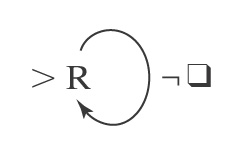 Find the first blank square to 
				the right of the current square.
	

  				Find the first blank square to 
				the left of the current square.
	

				Find the first nonblank square to 
				the right of the current square.


				Find the first nonblank square to 
				the left of the current square
Rq
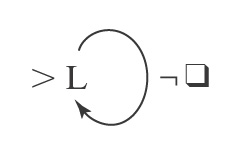 Lq
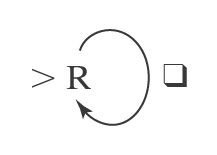 Rq
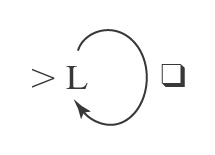 Lq
More Search Machines
La				Find the first occurrence of a to 
				the left of the current square.

Ra,b			Find the first occurrence of a or b 
				to the right of the current square.
    
La,b     a    M1		Find the first occurrence of a or b  
				to the left of the current square, 
  b				then go to M1 if the detected	
				character is a; go to M2 if the 
M2				detected character is b.

Lxa,b			Find the first occurrence of a or b 
				to the left of the current square 
				and set x to the value found.

Lxa,bRx			Find the first occurrence of a or b 
				to the left of the current square, 
				set x to the value found, move one 
				square to the right, and write x (a or b).
An Example
Input:  		qw    w  {1}*
Output:	qw3 

Example: 	q111qqqqqqqqqqqqqq
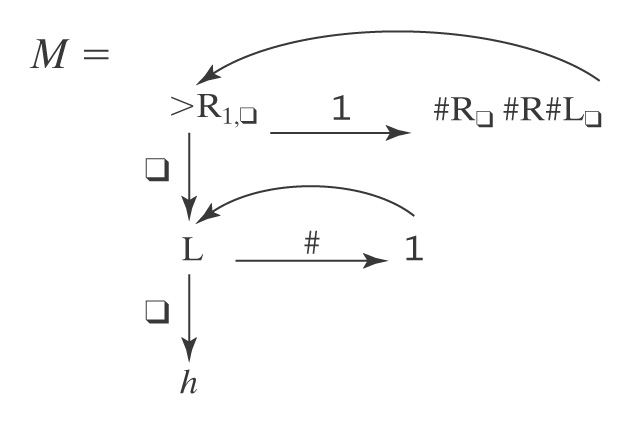 What does this machine do?
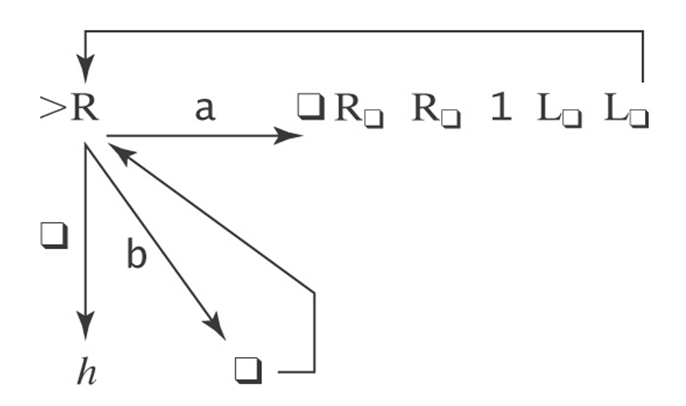 Exercise
Initial input on the tape is a non-negative integer written in binary, most significant bit first (110 represents 6).

Design a TM that replaces the binary representation of n by the binary representation of n+1.
[Speaker Notes: 0  This is not correct, but kind of on the right track
RbL------ 1
  |    \
  |  1    \
  |           |
  V        /
 0  ---/                                     L0,b1]
Two Flavors of TMs
Recognize a language

Compute a function
Turing Machines as Language Recognizers
Let M = (K, , , , s, {y, n}). 

● M accepts a string w iff (s, qw) |-M*  (y, w) for some string w.

● M rejects a string w iff (s, qw) |-M*  (n, w) for some string w.
M decides a language L  * iff:
    For any string w  * it is true that:
        if w  L then M accepts w, and
        if w  L then M rejects w.
A language L is decidable iff there is a Turing machine M that decides it.  In this case, we will say that L is in D.
A Deciding Example
AnBnCn = {anbncn : n  0}

Example: qaabbccqqqqqqqqq

Example:  qaaccbqqqqqqqqq
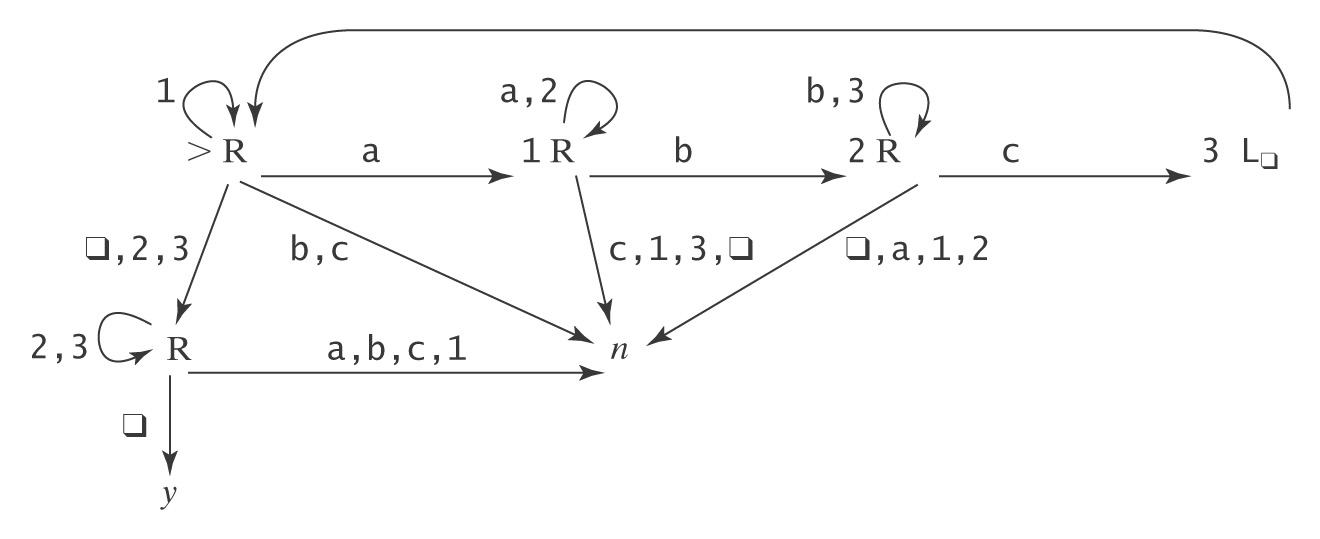 Semideciding a Language
Let M be the input alphabet to a TM M.  Let L  M*.  

M semidecides L iff, for any string w  M*:

	● w  L  M accepts w
	● w  L  M does not accept w.  	M may either: 
	 	   					reject or 
							fail to halt.


A language L is semidecidable iff there is a Turing machine that semidecides it.  We define the set SD to be the set of all semidecidable languages.
[Speaker Notes: Another term that is sometimes used tfor this concept is "recursively enumerable"]
Example of Semideciding
Let L = b*a(a  b)*

We can build M to semidecide L:

1. Loop
    1.1 Move one square to the right.  If the character under  
          the read head is an a, halt and accept.

In our macro language, M is:
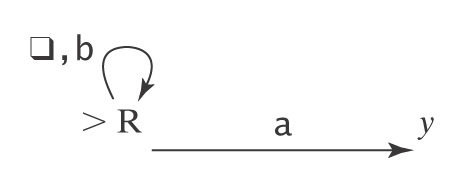 Example of Semideciding
L = b*a(a  b)*.   We can also decide L:

Loop:
	1.1 Move one square to the right.  
	1.2 If the character under the read/write head is 
	      an a, halt and accept.  
	1.3 If it is q, halt and reject.

In our macro language, M is:
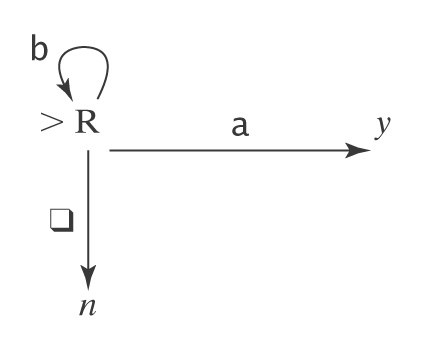